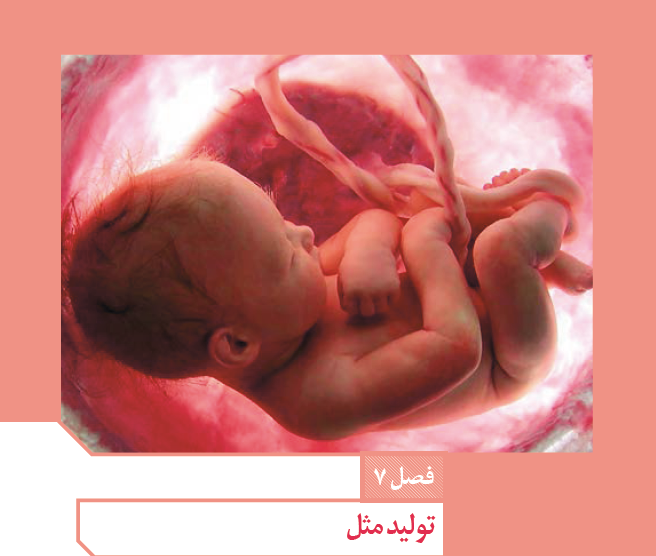 در سا لهای گذشته با انواع تولید مثل غیرجنسی و جنسی آشنا شدید. در فرایند تولید مثل جنسی که با تولید کامه (گامت) همراه است، دو فرد شرکت دارند که هر کدام دستگاه تولیدمثل خاص خود را دارند.
در این فصل با دستگاه تولید مثل آشنا می شوید که با بقیۀ دستگاه های بدن تفاوت دارد. اگر این دستگاه درست کار نکند و حتی بخشی از آن را از بدن خارج کنیم، زندگی فرد به خطر نمی افتد.
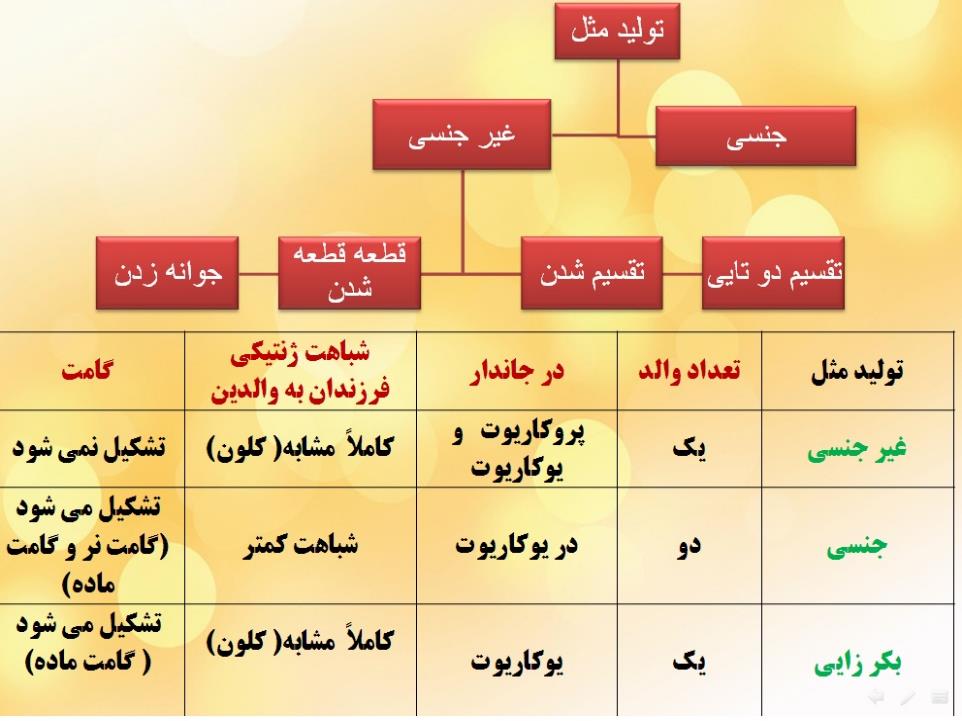 چند سوال
به نظر شما اهمیت تولید مثل در چیست؟
 دستگاه تولید مثل در انسان شامل چه بخش هایی است و با دستگاه تولید مثل بقیۀ جانوران چه تفاو تهایی دارد؟
 نقش جانور نر و ماده در تولید مثل چیست؟
این ها بخشی از پرسش هایی است که با مطالعۀ این فصل، به پاسخ آنها می رسیم.
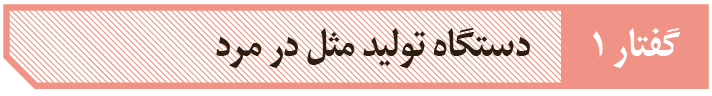 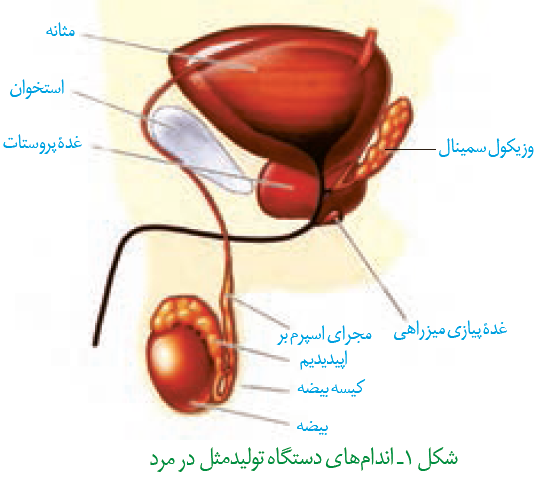 اجزای دستگاه تولید مثلی مرد
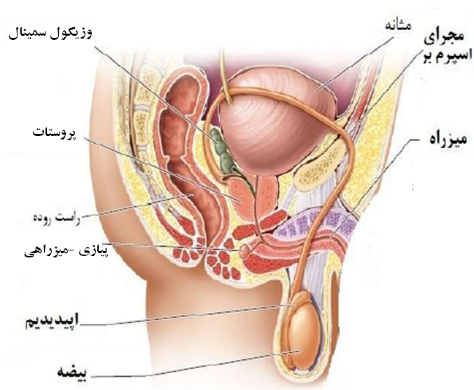 وظایف مجموعۀ اندام های دستگاه تولید مثلی مرد
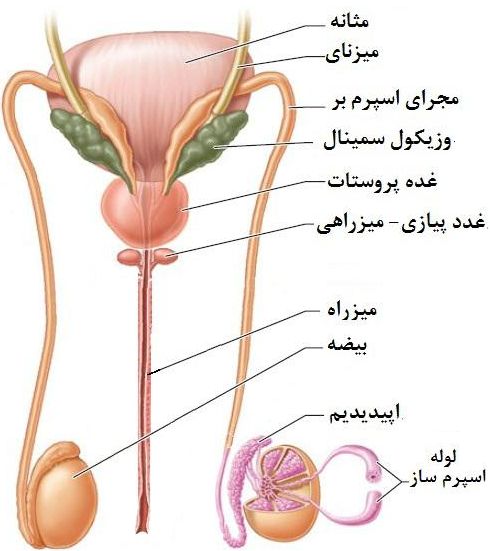 1- تولید یاخته های جنسی نر( اسپرم)
2- ایجاد محیطی مناسب برای نگهداری از اسپرم ها
3- انتقال اسپرم ها به خارج از بدن
4 -تولید هورمون جنسی مردانه( تستوسترون)
کار اصلی این دستگاه
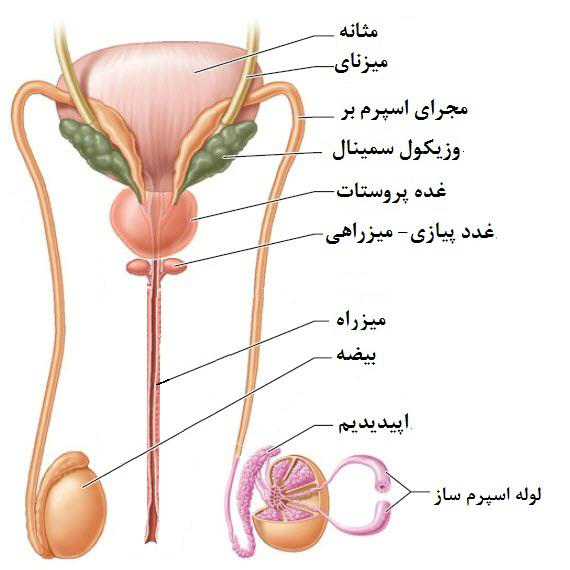 کار اصلی این دستگاه، تولید یاختۀ جنسی نر یا اسپرم است. اسپرم ها در یک جفت بیضه یا همان غدد جنسی نر تولید می شوند. بیضه ها درون کیسۀ بیضه قرار دارند. محل طبیعی کیسۀ بیضه خارج و پایین محوطۀ شکمی است.
کیسۀ بیضه و نقش آن
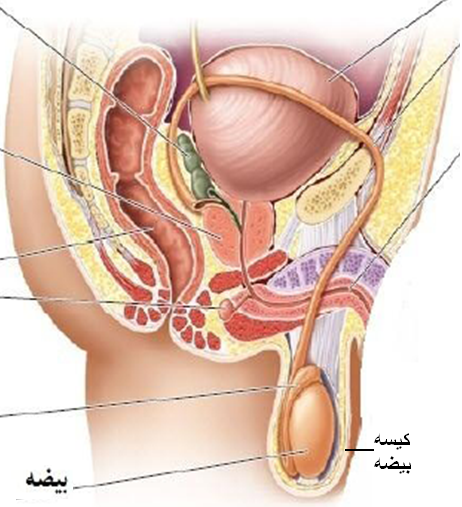 قرارگیری کیسۀ بیضه خارج از محوطۀ شکمی باعث می شود دمای درون آن حدود سه درجه پایین تر از دمای بدن قرار گیرد. این دما برای فعالیت بیضه ها و تمایز صحیح اسپرم ها ضروری است. علاوه بر این، وجود شبکه ای از رگ های کوچک در کیسۀ بیضه نیز به تنظیم این دما کمک می کند.
لوله های اسپرم ساز
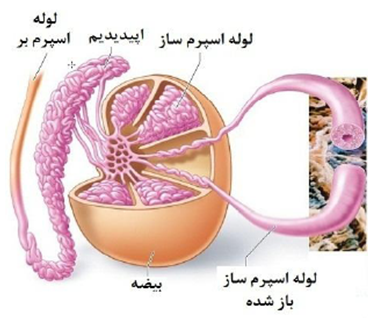 در بیضه ها تعداد زیادی لوله های پر پیچ وخم به نام لوله های اسپرم ساز وجود دارد. درون این لوله ها از هنگام بلوغ تا پایان عمر، اسپرم تولید می شود.
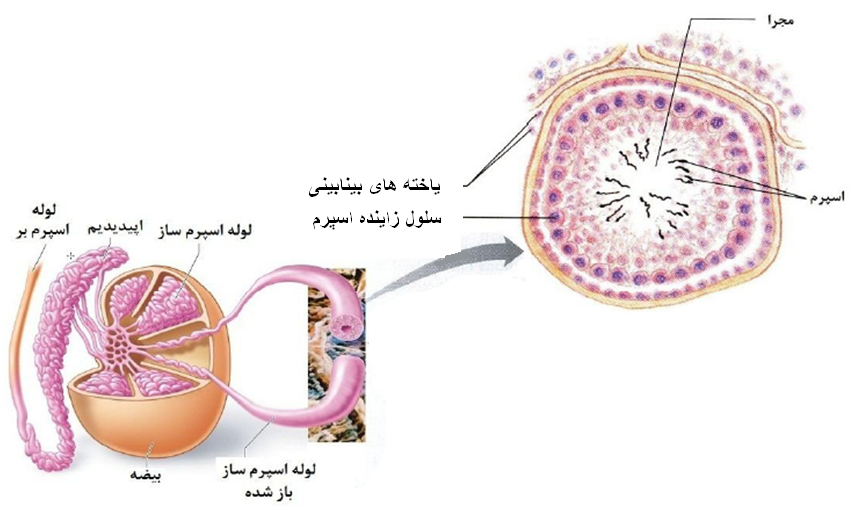 یاخته های بینابینی
در بین لوله های اسپرم ساز یاخته های بینابینی قرار دارند که نقش ترشح هورمون جنسی نر(تستوسترون) را برعهده دارند.
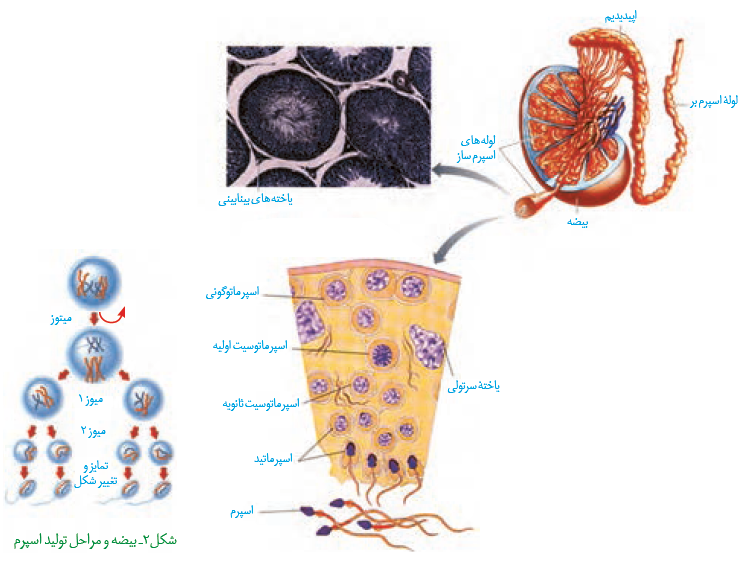 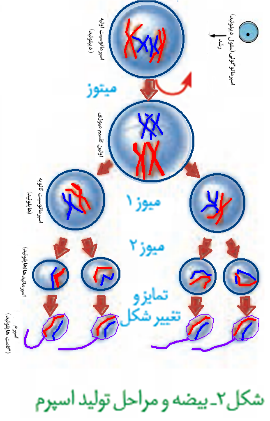 مراحل تولید اسپرم یا اسپرم زایی
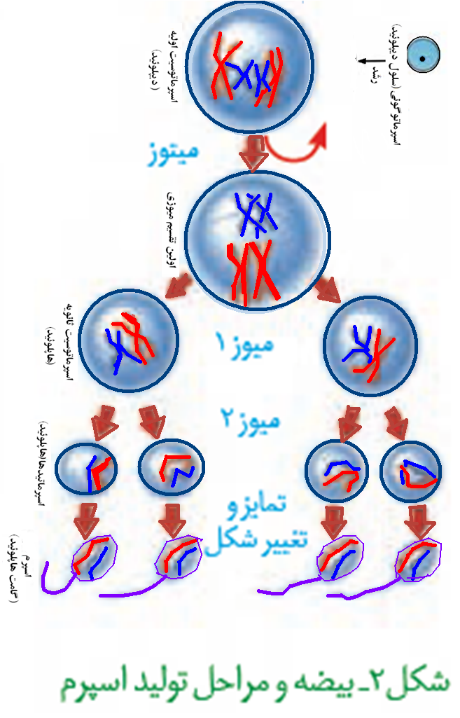 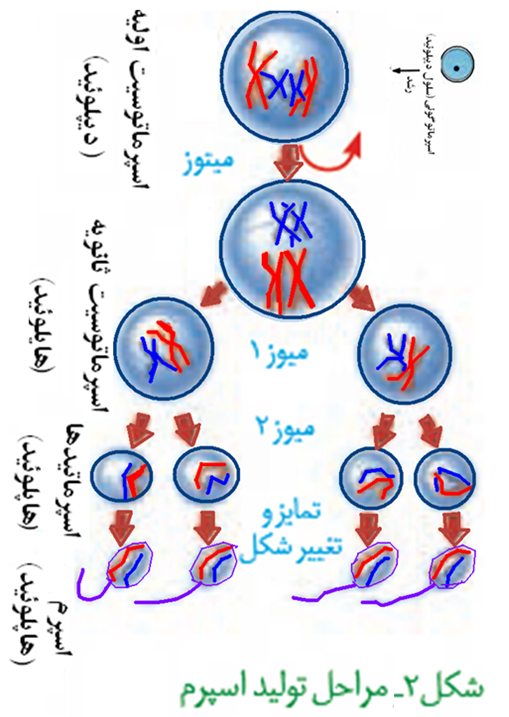 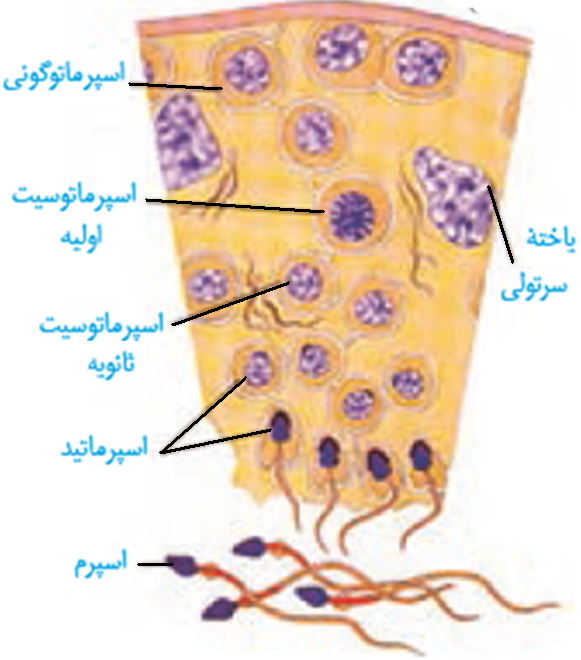 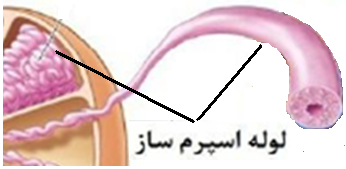 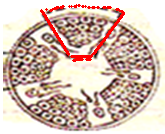 زامه زایی (اسپرم زایی)
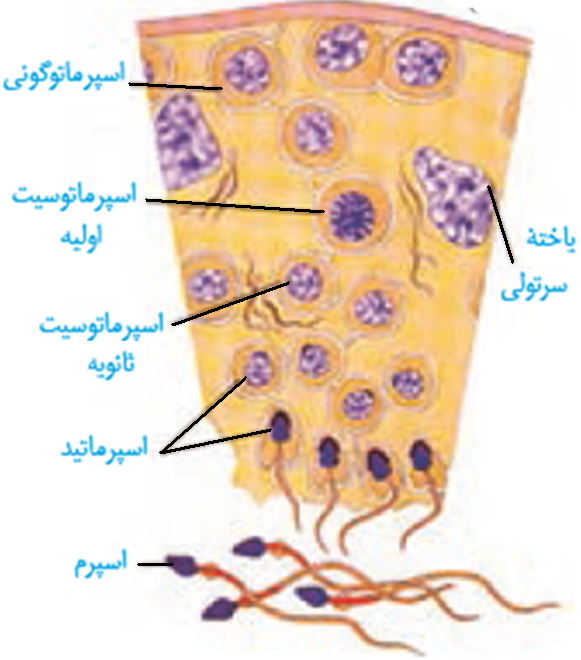 دیوارۀ لوله های زامه ساز (اسپرم ساز) یاخته های زاینده ای دارد که به این یاخته ها زامه زا (اسپرماتوگونی) گفته می شود. این یاخته ها که نزدیک سطح خارجی لوله ها قرار گرفته اند، ابتدا با میتوز تقسیم می شوند یکی از یاخته های حاصل از میتوز در لایه زاینده می ماند که لایه زاینده حفظ شود. یاخته دیگر که زام یاخته ( اسپرماتوسیت) اولیه نام دارد،
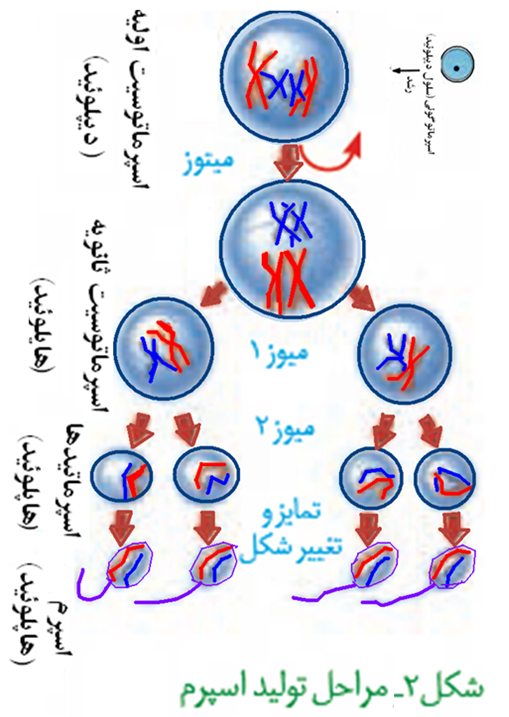 زامه زایی (اسپرم زایی)
با تقسیم میوز 1 دو یاخته به نام اسپرماتوسیت ثانویه تولید می کند. این یاخته ها هاپلوئیدند، ولی کروموزوم های آن دو کروماتیدی اند. هر کدام از این یاخته ها با انجام میوز 2، دو یاخته زام یاختک (اسپرماتید) ایجاد می کنند.این یاخته ها نیز هاپلوئید، ولی تک کروماتیدی اند. بنابراین، از یک یاختۀ اسپرماتوسیت اولیه، چهار اسپرماتید حاصل می شود
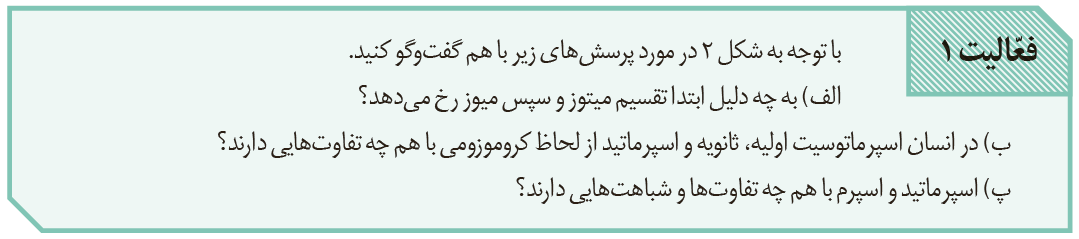 الف) هدف از ميتوز، افزايش تعداد ياخته ها در لاية زاينده است. با توجه به اينكه ياخته هاي اين لايه مرتباً به اسپرم تبديل مي شوند، براي حفظ لاية زاينده، ابتدا ياخته ها با ميتوز زياد مي شوند و سپس در بعضي از آنها ميوز رخ مي دهد.
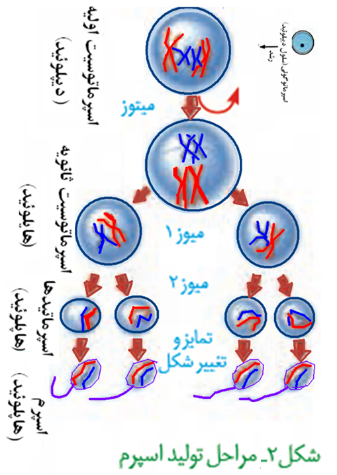 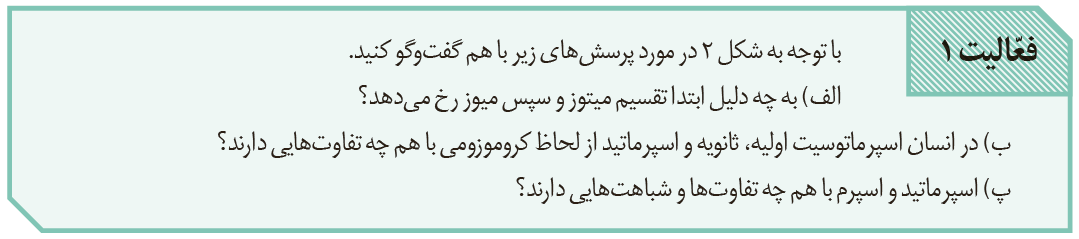 ب) اسپرماتوسيت اوليه، حاصل ميتوز است. بنابراين، تعداد کروموزوم هاي آن با اسپرماتوگوني برابر است؛ يعني، هردو ديپلوئيد هستند و ۴۶ کروموزوم دارند. 
اسپرماتوسيت ثانويه حاصل ميوز ١ است، پس هاپلوئيد هستند ولي کروموزوم هاي آن دوکروماتيدي هستند؛ يعني، ٢٣ کروموزوم دوکروماتيدي دارند.
 اسپرماتيدها حاصل ميوز ٢ هستند اينها هم هاپلوئيد هستند؛ يعني، ٢٣ آروموزوم دارند ولي کروموزوم هاي آن، تك کروماتيدي هستند.
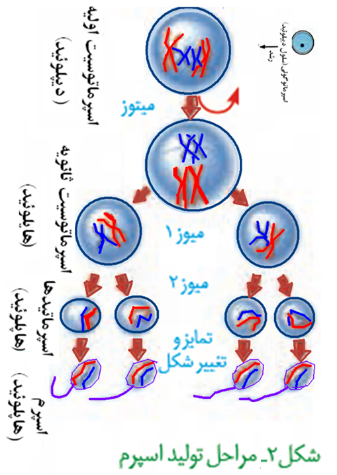 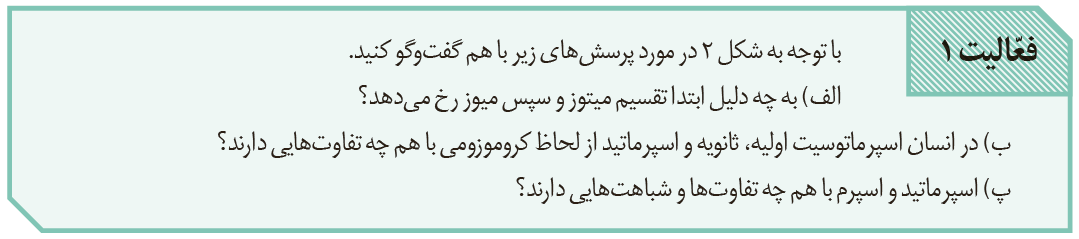 پ) اسپرماتيد و اسپرم از لحاظ کروموزومي مثل هم هستند، ولي اسپرم ها سيتوپلاسم کمتري دارند و دم دار شده اند.
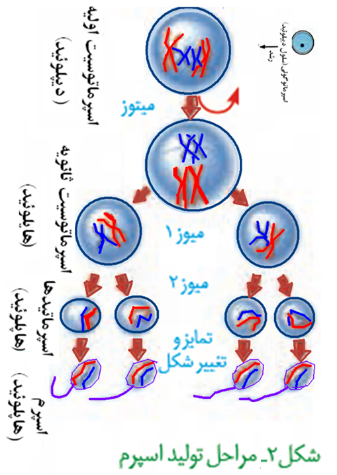 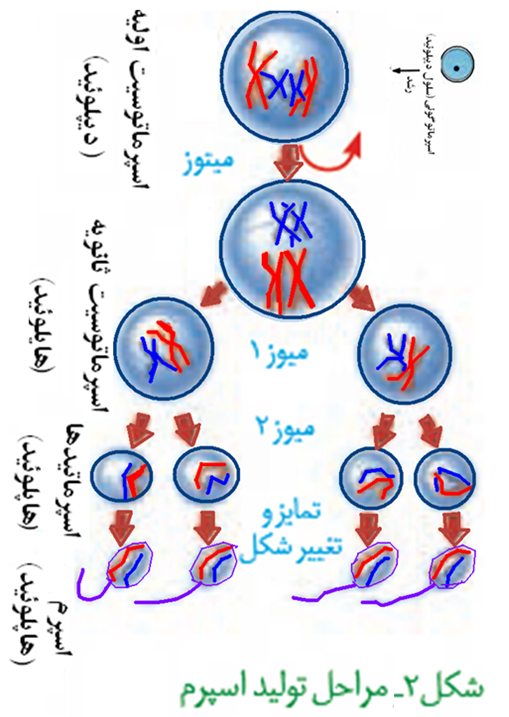 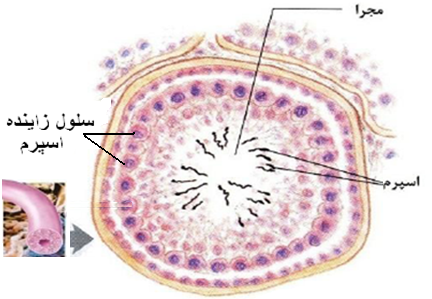 تمایز گامت ها در دیواره لوله از خارج به سمت وسط لوله انجام می شود. همۀ یاخته های زاینده به همین صورت عمل می کنند تا تعداد زیادی گامت درون لوله های اسپرم ساز تولید شود. اسپرماتیدها در حین حرکت به سمت وسط لوله های اسپرم ساز تمایزی در آنها رخ می دهد تا به زامه (اسپرم) تبدیل شوند.
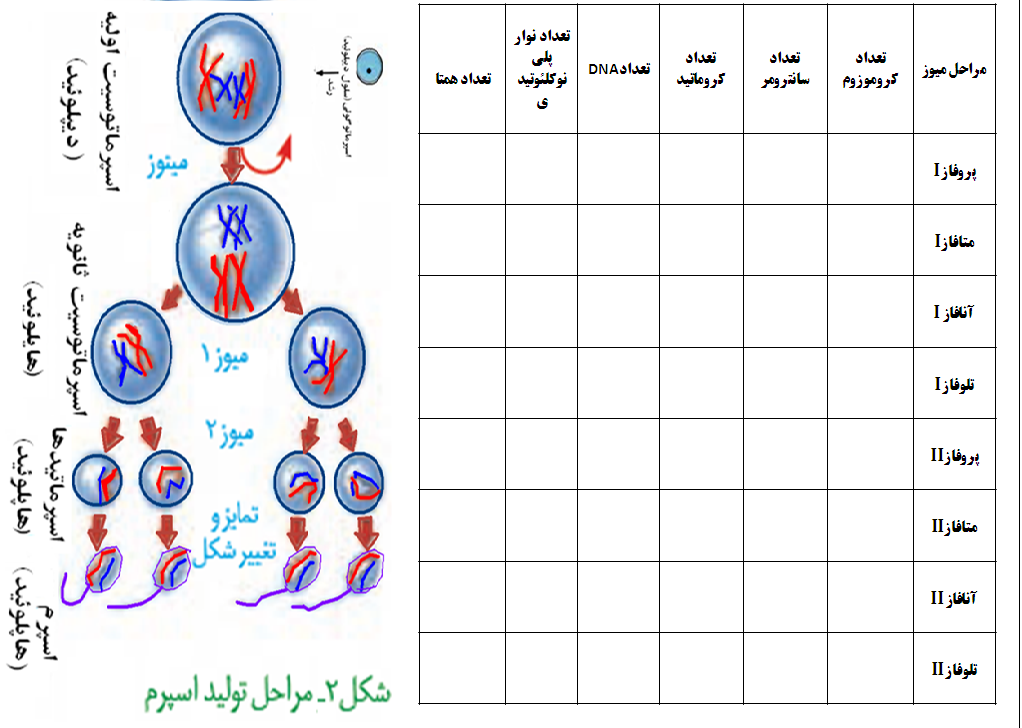 تمایز اسپرماتید به اسپرم
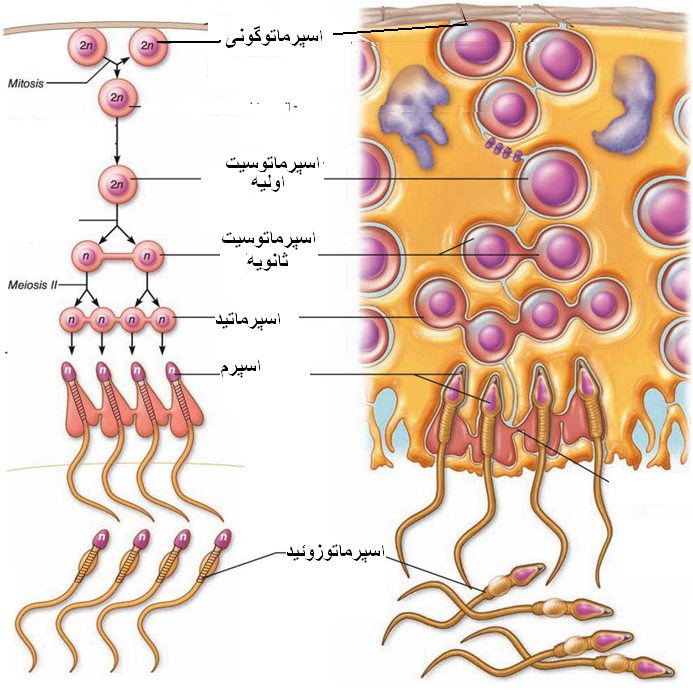 به این صورت که یاخته ها از هم جدا و تاژک دار می شوند؛ سپس مقدار زیادی از سیتوپلاسم خود را از دست می دهند. هستۀ آن فشرده شده در سر به صورت مجزا قرار می گیرد و یاخته حالت کشیده پیدا می کند.
نقش یاخته های سرتولی
یاخته های سرتولی که در دیوارۀ لوله های اسپرم ساز وجود دارند با ترشحات خود:
1- تمایز اسپرم ها را هدایت می کنند و در ضمن این یاخته ها در همۀ مراحل اسپرم زایی
2- پشتیبانی یاخته های جنسی 
3- تغذیه یاخته های جنسی
 4- بیگانه خواری باکتری ها 
را بر عهده دارند
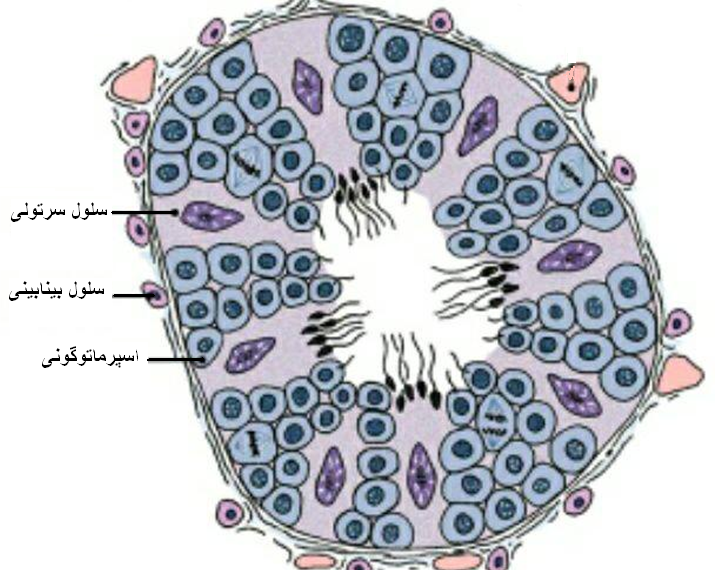 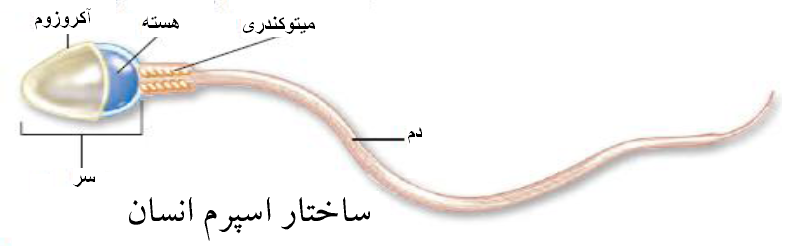 ساختار اسپرم
اسپرم ها سه قسمت سر، تنه و دم دارند. 
سر دارای یک هستۀ بزرگ، مقداری سیتوپلاسم و کیسه ای پر از آنزیم به نام تارَک تن (آکروزوم) است. آکروزوم کلاه مانند و در جلوی هسته قرار دارد. آنزیم ها به اسپرم کمک می کنند تا بتواند در لایه های حفاظت کنندۀ گامت ماده ( تخمک) نفوذ کند.
در تنه یا قطعۀ میانی تعداد زیادی راکیزه (میتوکندری) دارد. به نظر شما وجود راکیزۀ زیاد در اینجا چه اهمیتی دارد؟ 
دم با حرکات خود، اسپرم را به جلو می راند.
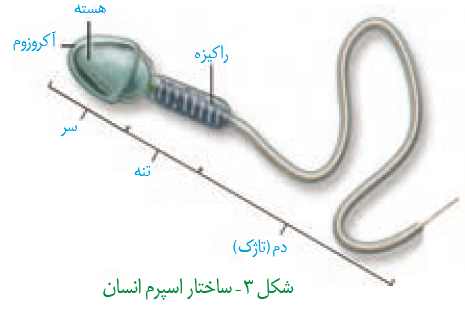 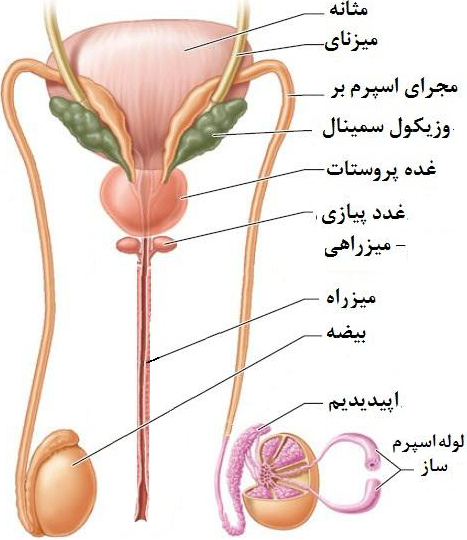 اندام های ضمیمه (کمکی)
ا- اپیدیدیم :
پس از تولید اسپرم در لوله های اسپرم ساز، آنها از بیضه خارج و به درون لول های پیچیده و طویل به
نام خاگ (اپیدیدیم )منتقل می شوند. این اسپرم ها ابتدا قادر به حرکت نیستند و باید حداقل 18 ساعت در آنجا بمانند تا توانایی تحرک در آنها ایجاد شود.
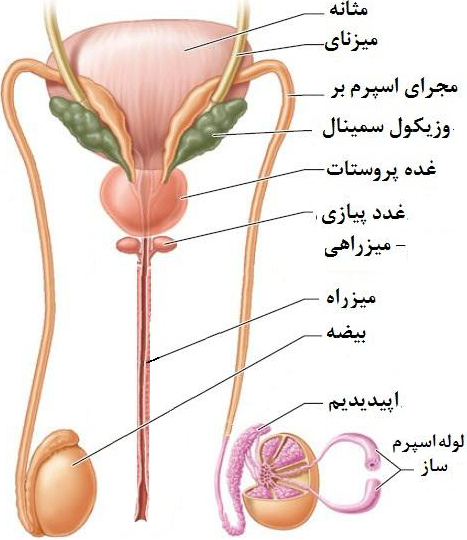 اندام های ضمیمه (کمکی)
2- اسپرم بر:
سپس اسپرم ها وارد لولۀ طویل دیگری به نام زامه بَر( اسپرم بر) می شوند. از هر بیضه یک اسپرم بر خارج و وارد محوطۀ شکمی می شود.
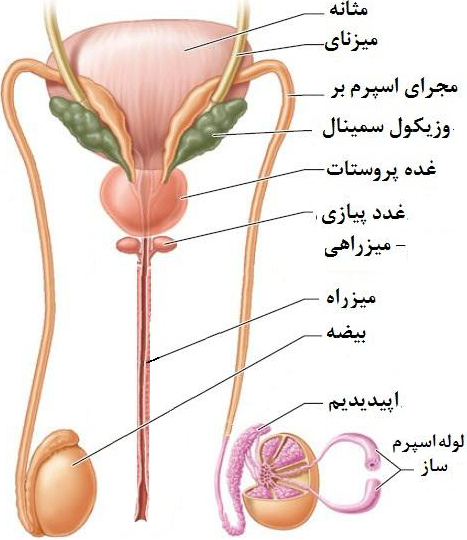 اندام های ضمیمه (کمکی)
3- وزیکول سمینال
هر کدام از لوله های اسپرم بر در حین عبور از کنار و پشت مثانه ترشحات غده گُشناب دان (وزیکول سمینال) را دریافت می کند. این غدد، مایعی غنی از فروکتوز را به اسپرم ها اضافه می کنند. فروکتوز انرژی لازم برای فعالیت اسپرم ها را فراهم می کند.
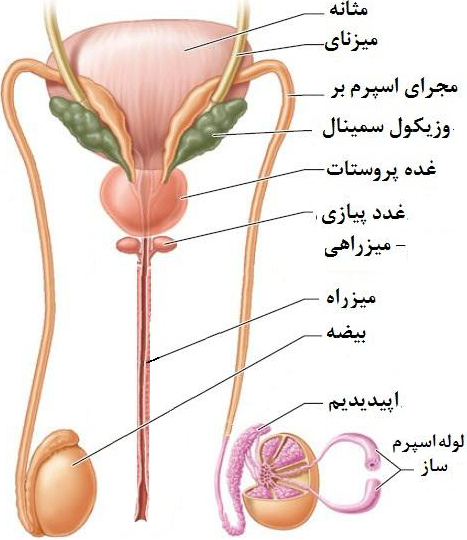 اندام های ضمیمه (کمکی)
4- غدۀ پروستات
دو مجرای اسپرم بر در زیر مثانه وارد غدۀ پروستات شده و به میزراه متصل می شوند. غدۀ پروستات در انسان به اندازۀ یک گردو است و حالتی اسفنجی دارد. این غده با ترشح مایعی شیری رنگ و قلیایی به خنثی کردن مواد اسیدی موجود در مسیر عبور اسپرم به سمت گامت ماده، کمک می کند.
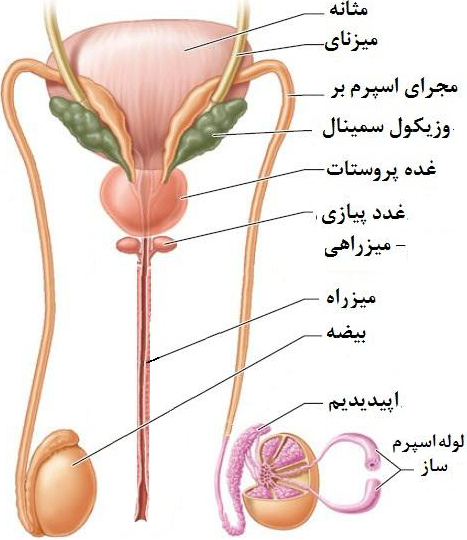 اندام های ضمیمه (کمکی)
5- غده پیازی میزراهی
بعد از پروستات، یک جفت غده به نام پیازی میزراهی نیز به میزراه متصل می شوند. این  غده ها که به اندازۀ نخودفرنگی اند، ترشحات قلیایی و روان کننده ای را به مجرا اضافه می کنند
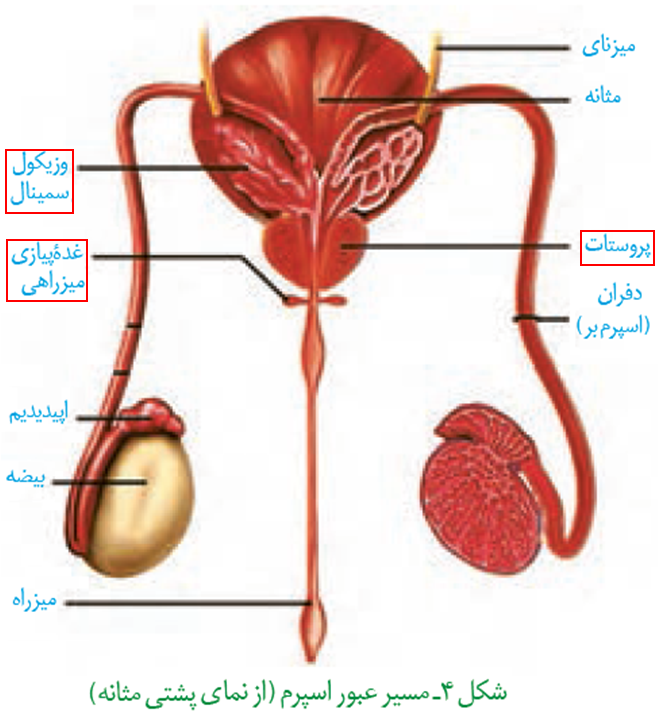 مایع منی
به مجموع ترشحات سه نوع غدّۀ یاد شده که اسپرم ها را به بیرون از بدن منتقل می کنند، مایع منی گفته می شود. با توجه به شکل، مسیر عبور اسپرم را مشخص کنید.
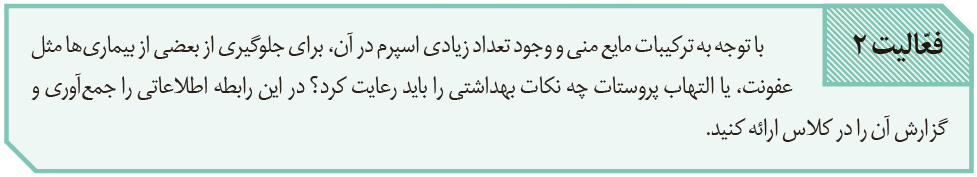 - رعايت بهداشت فردي در همة مواقع، از جمله حمام کردن و تعويض لباس هاي زير به صورت يك روز درميان، شست وشوي دقيق بعد از دفع ادرار و مدفوع.
- با توجه به اينكه مايع منی، ميكروب پذير است و ميكروب ها به ويژه ميكروب هاي دستگاه گوارش ممكن است در آن تكثير و ايجاد عفونت کنند، در مواقع پس از خروج مايع مني، رعايت بهداشت فردي با دقت بيشتري بايد انجام شود.
هورمون ها، فعالیت دستگاه تولید مثل در مرد را تنظیم می کنند.
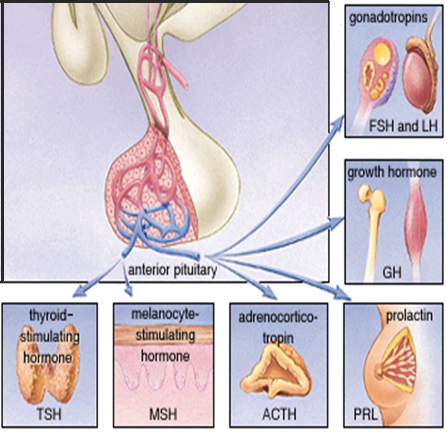 همان طور که در فصل های قبل خواندید از بخش پیشین زیرمغزی، دو هورمون محرّک غدد جنسی ترشح می شود
«FSH » و  . « LH »
اگرچه نام این هورمون ها به فعالیت آنها در جنس ماده مرتبط است، اما وجود آنها برای فعالیت دستگاه تولید مثل در مرد نیز ضروری است.
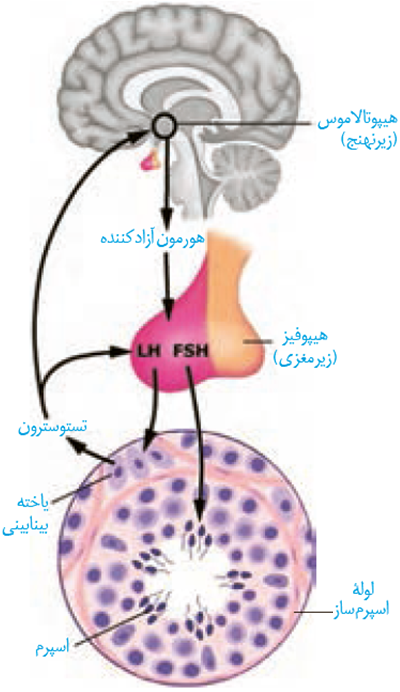 نقش FSH و LH
در مردان، FSH یاخته های سرتولی را تحریک می کند تا تمایز اسپرم را تسهیل کنند
LH، یاخته های بینابینی را تحریک می کند تا هورمون تستوسترون را ترشح کنند.
وظایف تستوسترون
1- تحریک رشد اندام های مختلف به ویژه ماهیچه ها و استخوان ها
2- باعث بروز صفات ثانویه در مردان می شود؛ مثل بم شدن صدا، روییدن مو در صورت و قسمت های دیگر بدن.


تنظیم میزان ترشح این هورمون ها با سازوکار بازخورد منفی انجام می شود.
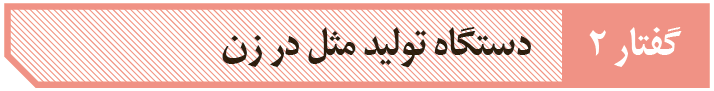 این دستگاه شامل اندام هایی است که مجموعاً نقش های زیر را بر عهده دارند.
1 - تولید یاختۀ جنسی ماده (تخمک)
2 - انتقال یاخته های جنسی ماده به سمت رحم
3 - ایجاد شرایط مناسب برای لقاح زامه (اسپرم) و تخمک
4 - حفاظت و تغذیۀ جنین در صورت تشکیل
5  - تولید هورمون های جنسی زنانه
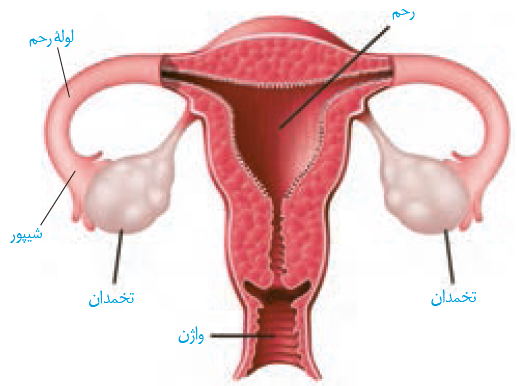 تخمدان ها
غدد جنسی ماده اند که درون محوطۀ شکم قرار دارند و با کمک طنابی پیوندی، عضلانی به دیوارۀ خارجی رحم متصل اند.
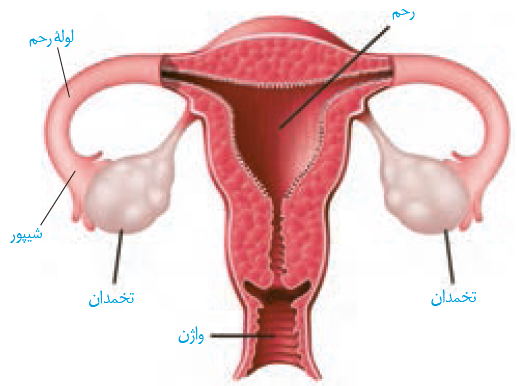 ساختار تخمدان
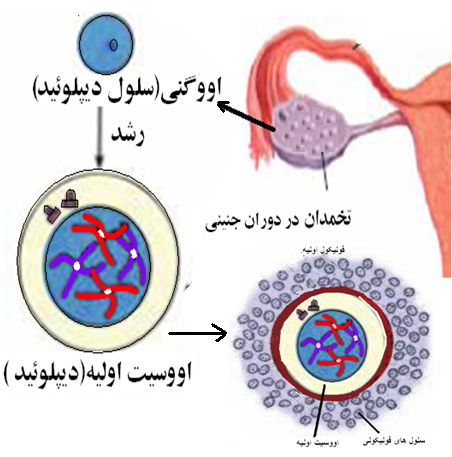 ساختار تخمدان با بیضه تفاوت دارد. درون آن لوله های پیچ درپیچ وجود ندارد. درون هر تخمدان نوزاد دختر در حدود یک میلیون مامه یاخته (اووسیت) اولیه وجود دارد. هر اووسیت را یاخته های تغذیه کننده احاطه می کنند که به مجموعۀ آنها انبانک (فولیکول) گفته می شود. پس از تولد، تعداد این فولیکول ها افزایش نخواهد یافت و به دلایل نامعلومی تعداد زیادی از آنها از بین می روند
تخمدان و تغییرات آن در دوره جنسی
بخش های دیگر دستگاه تولید مثل در زن
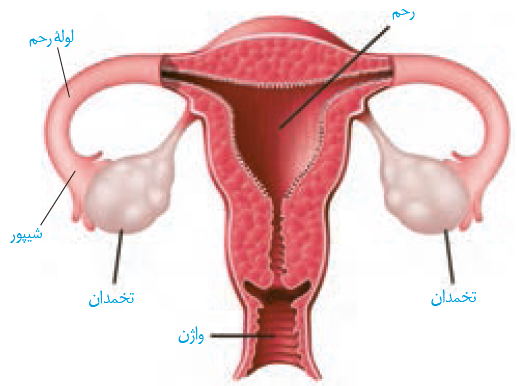 شامل:
 رحم
 لوله های رحم
 گردن رحم 
 زِهراه (واژن)
رحم
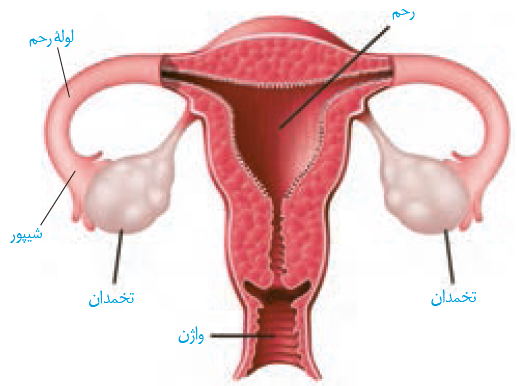 اندام کیسه مانند، گلابی شکل و ماهیچه ای است که جنین درون آن، رشد و نمو می یابد. دیوارۀ داخلی رحم یا آندومتر، در دوران قاعدگی و بارداری دچار تغییراتی می شود. بخش پهن و بالای رحم به دو لوله متصل است
لوله های رحم (لوله های فالوپ)
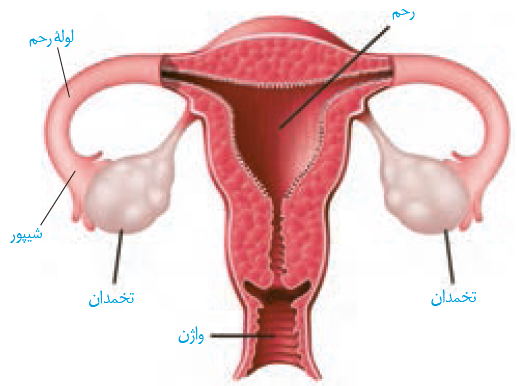 بخش پهن و بالای رحم به دو لوله متصل است که به آنها لوله های رحم (لوله های فالوپ) می گویند. انتهای این لوله ها، شیپور مانند و دارای زوائدی انگشت مانند است. بافت پوششی داخل لوله های رحم مخاطی و مژک دار است. زنش مژک های آن، اووسیت را به سمت رحم می رانند.
گردن رحم و واژن
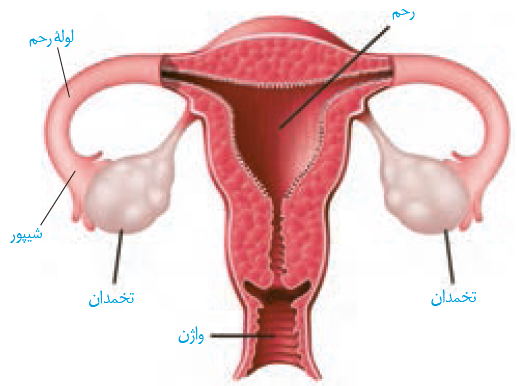 بخش پایین رحم، باریک تر شده که به آن گردن رحم می گویند. این قسمت به داخل واژن بازمی شود.
 واژن محل ورود یاخته های جنسی نر، خروج خون قاعدگی و در هنگام زایمان طبیعی، محل خروج جنین است.
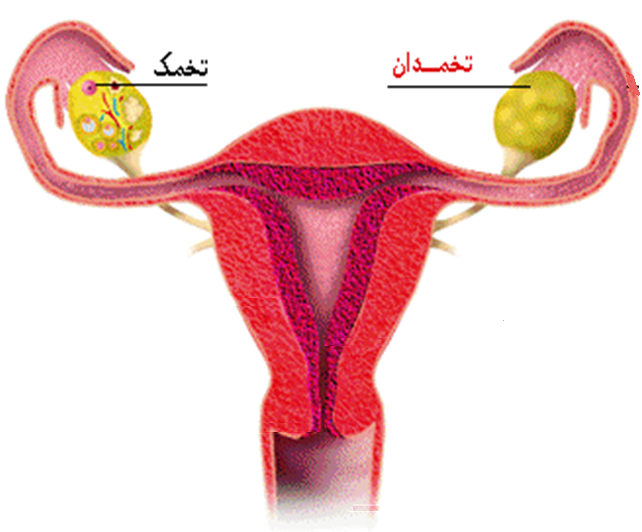 دورۀ جنسی در زنان
این دوره با قاعدگی یا عادت ماهانه شروع می شود که در آن دیوارۀ داخلی رحم همراه با رگ های خونی تخریب و مخلوطی از خون و بافت های تخریب شده از بدن خارج می شود.
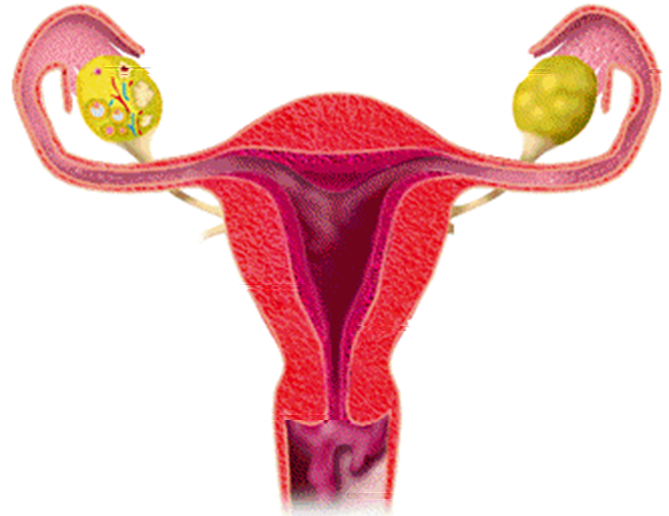 دورۀ جنسی در زنان
این دوره با قاعدگی یا عادت ماهانه شروع می شود که در آن دیوارۀ داخلی رحم همراه با رگ های خونی تخریب و مخلوطی از خون و بافت های تخریب شده از بدن خارج می شود.
اولین و آخرین عادت ماهانه
عادت ماهانه با بلوغ جنسی آغاز می شود ابتدا نامنظم، ولی کم کم منظم می شود. نظم آن مهم ترین شاخص کارکرد صحیح دستگاه تولید مثلی زن است.
معمولاً در زن های سالم بین 45 تا 50 سالگی عادت ماهانه متوقف می شود که این پدیده را یائسگی می نامند. علت یائسگی از کار افتادن تخمدان هاست که زودتر از بقیۀ دستگاه های بدن پیر می شوند.
 پس دوره باروری و تولید مثلی در زن حدود 30 تا 35 سال است. تغذیۀ نامناسب، کار زیاد و سخت، فشار روحی و جسمی به گونه ای چشمگیر از طول این مدت می کاهد.
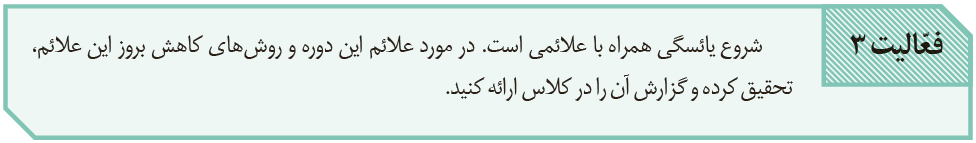 اضافه وزن- گُرگرفتگي- اختلال خواب و تعريق شبانه- پوکي استخوان- مشكلات روحي- بيماري هاي قلبي و عروقي- بي اختياري ادرار- تغييرات ظاهري
درمان يا جلوگيري از عوارض:
مصرف دارو (هورمون درماني)- مصرف ترکيبي از هورمون هاي استروژن و پروژسترون باعث کاهش عوارض به ويژه گُرگرفتگي، تعرق شبانه و پوکي استخوان مي شود  ولي مصرف آن بايد با نظر پزشك باشد و در کنار آن، آزمايش هاي دوره اي و رژيم غذايي مناسب، اهميت زيادي دارد.
تخمک زایی
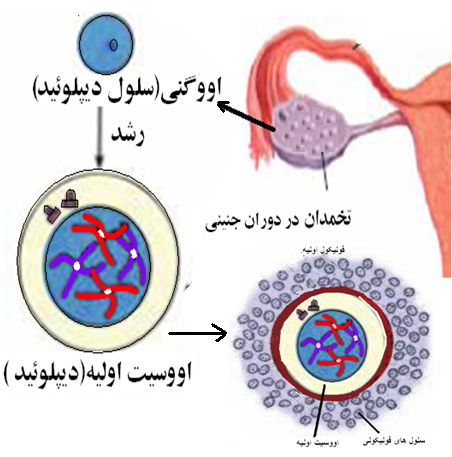 فرایند تخمک زایی از یاختۀ دیپلوئید و زاینده ای به نام مامه زا (اووگونی)، قبل از تولد و از دوران جنینی شروع می شود.
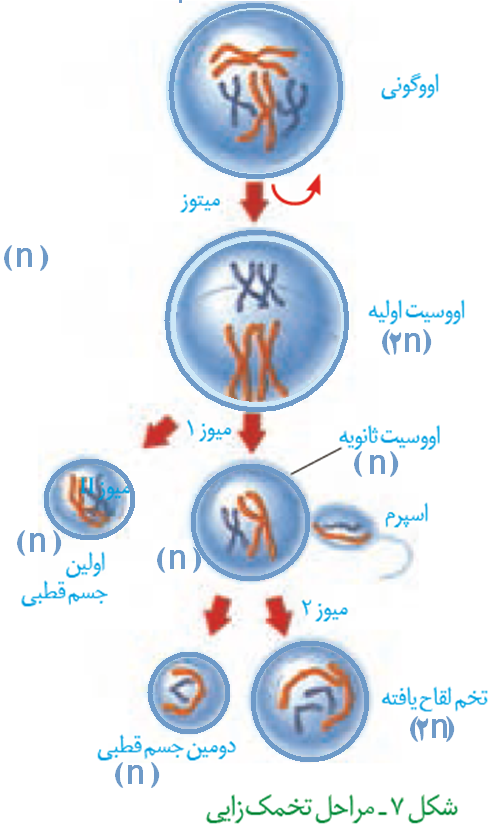 مراحل تخمک زایی
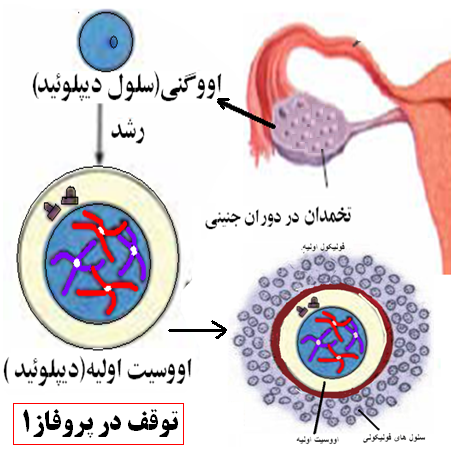 مراحل تخمک زایی در دوران جنینی آغاز و پس از شروع میوز در پروفاز 1 متوقف می شود.
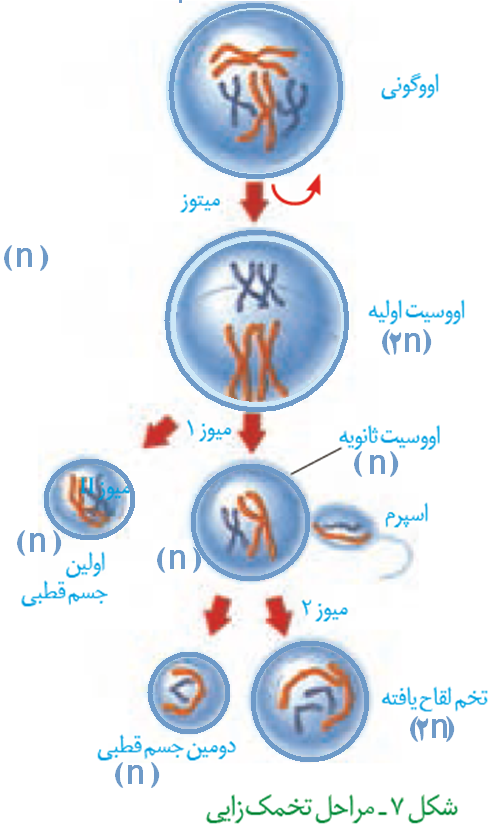 مراحل تخمک زایی
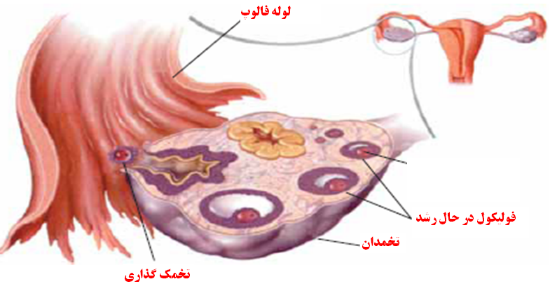 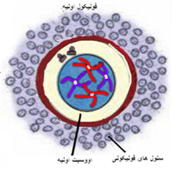 با رسیدن به سن بلوغ هر ماه در یکی از فولیکول ها اووسیت اولیه میوز را ادامه می دهد، ولی دوباره متوقف شده، یاخته حاصل به صورت اووسیت ثانویه از تخمدان خارج می شود
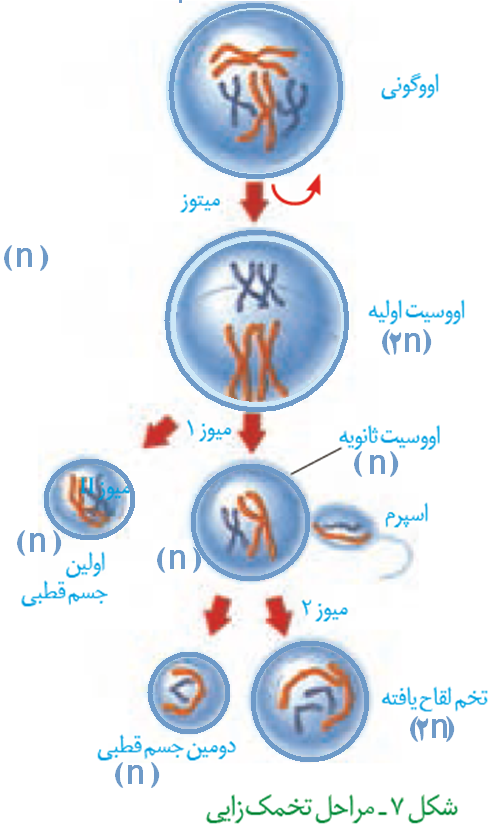 مراحل تخمک زایی
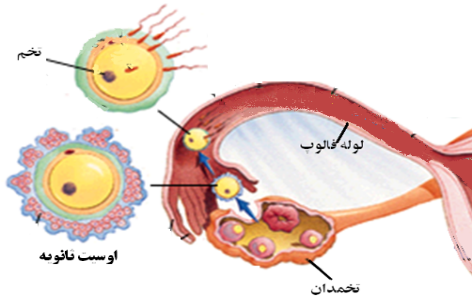 زوائد انگشت مانند ابتدای لولۀ رحم در اطراف آن حرکت می کنند و اووسیت ثانویه را به درون لولۀ رحم هدایت می کنند. در صورتی تقسیم میوز کامل می شود که یاختۀ جنسی نر به آن برخورد کند و فرایند لقاح آغاز شود. در این حالت، اووسیت ثانویه تقسیم میوز را تکمیل می کند و تخمک (اووم) ایجاد می کند که با اسپرم لقاح می یابد و تخم تشکیل می شود.
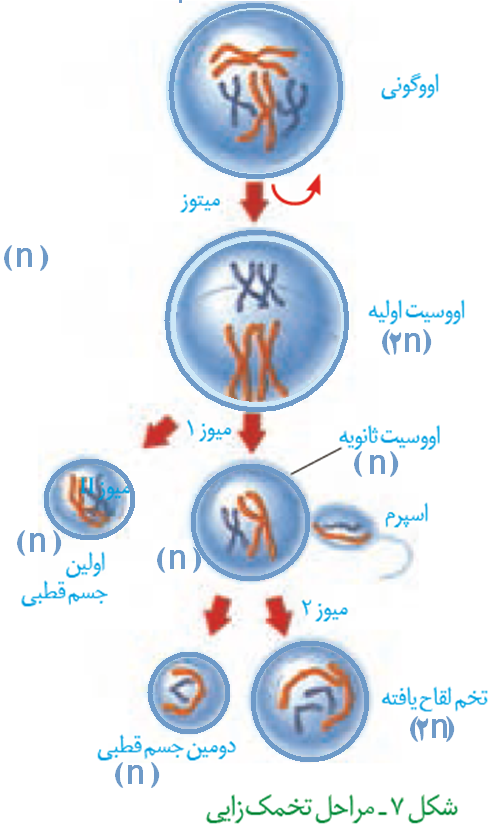 مراحل تخمک زایی
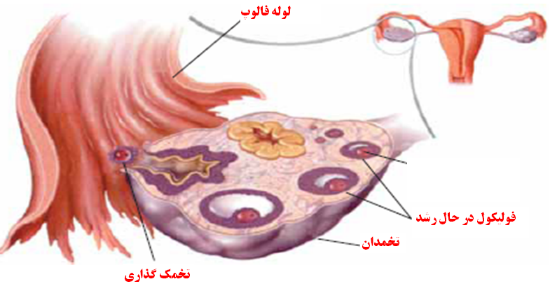 اگر اسپرم با اووسیت ثانویه برخورد نکند یا لقاح آغاز نشود، اووسیت ثانویه همراه با خون ریزی دوره ای از بدن دفع می شود.
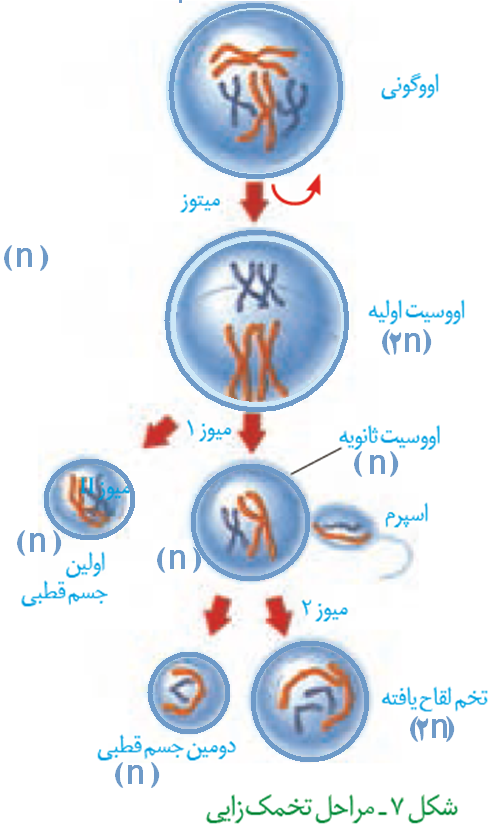 مراحل تخمک زایی
از تفاوت های اساسی تخمک زایی با اسپرم زایی تقسیم نامساوی سیتوپلاسم است به این صورت که در تخمک زایی پس از هربار تقسیم هسته در میوز تقسیم نامساوی سیتوپلاسم صورت می گیرد؛ در نتیجه یک یاختۀ بزرگ و یک یاختۀ کوچک تر به نام گویچۀ قطبی به وجود می آید. این کار با هدف رسیدن مقدار بیشتری از سیتوپلاسم و اندامک ها به تخمک است تا بتواند در مراحل اولیۀ رشد و نمو جنین نیازهای آن را برآورده کند.
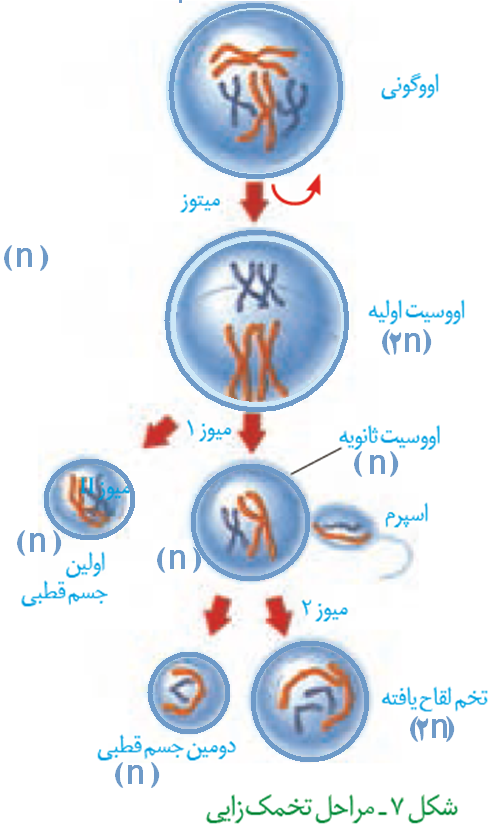 گویچه قطبی
گویچه های قطبی به طور طبیعی، نقشی در رشد و نمو ندارند. به ندرت ممکن است اسپرم با گویچه قطبی نیز لقاح یابد و تودۀ یاخته ای بی شکلی را ایجاد کند که پس از مدتی از بدن دفع می شود.
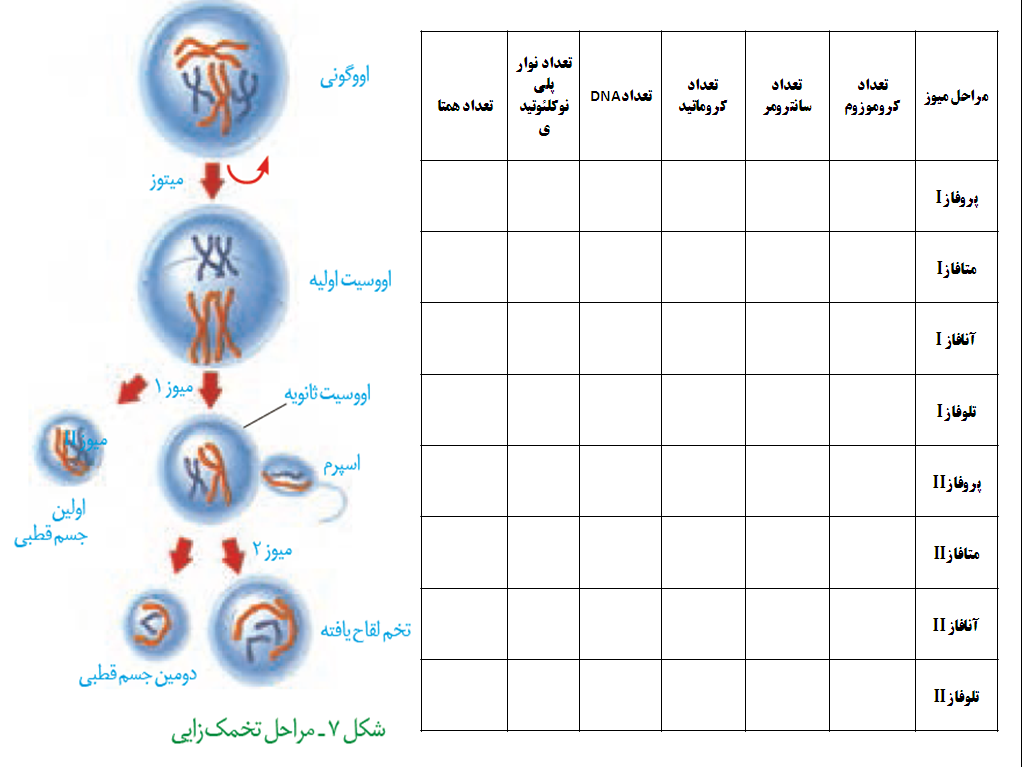 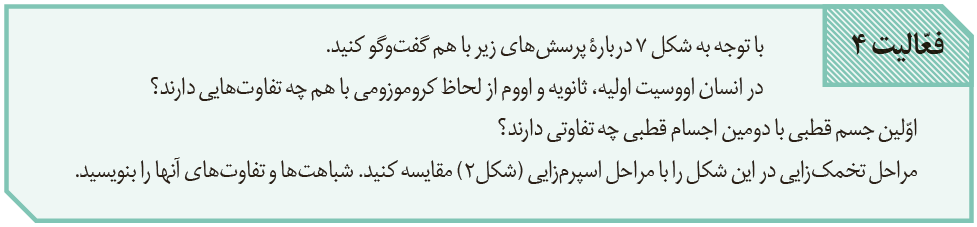 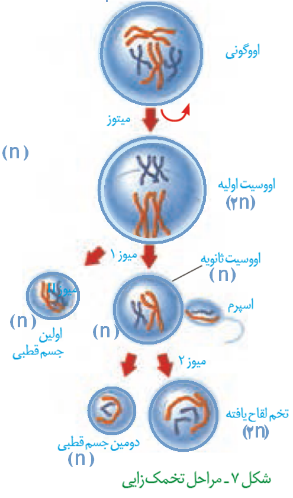 در انسان اووسيت اوليه ديپلوئيد و ۴۶ کروموزومي است، 
 اووسيت ثانويه هاپلوئيد ( ٢٣ کروموزومي) است که کروموزوم هاي آن دوکروماتيدي هستند. 
اووم(تخمک) هاپلوئيد است ولي کروموزوم هاي آن تك کروماتيدي هستند.
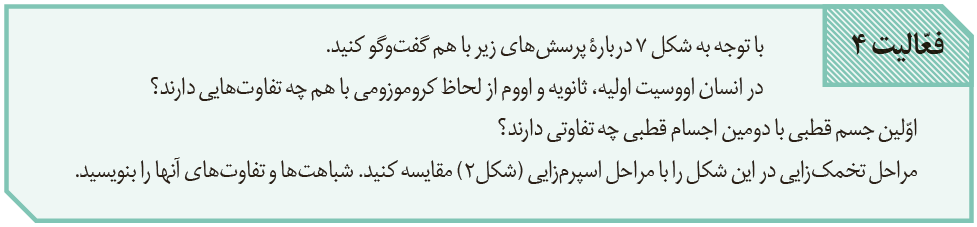 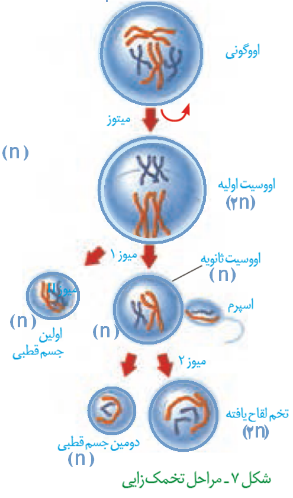 اولین جسم قطبی: هاپلوئيد ( ٢٣ کروموزومي) است که کروموزوم هاي آن دوکروماتيدي هستند. 
دومین جسم های قطبی: هاپلوئيد است ولي کروموزوم هاي آن تك کروماتيدي هستند.
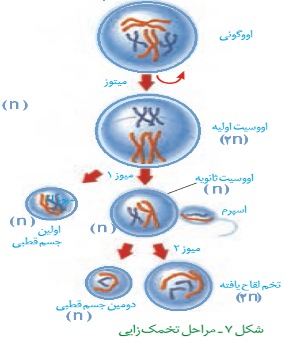 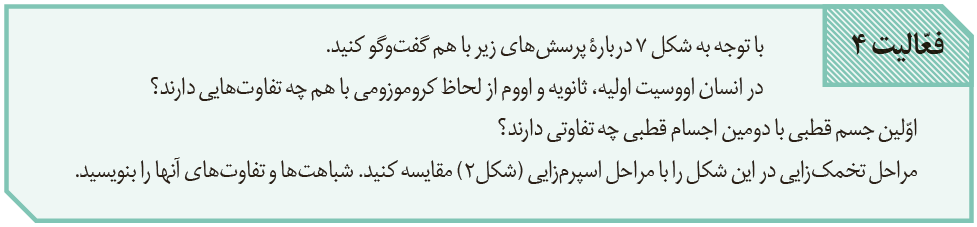 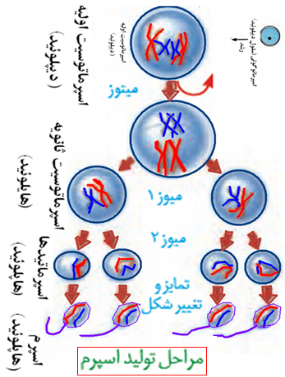 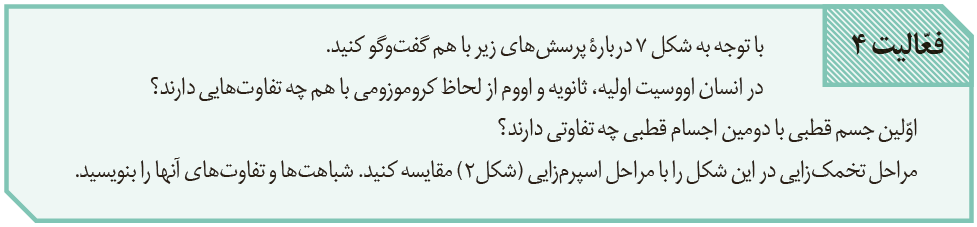 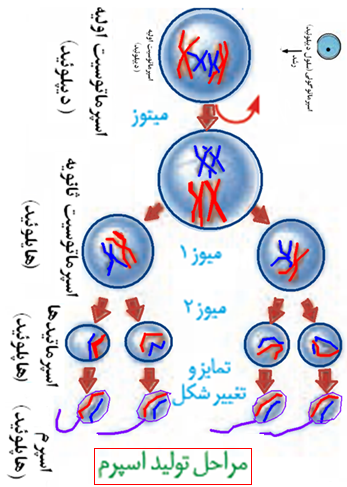 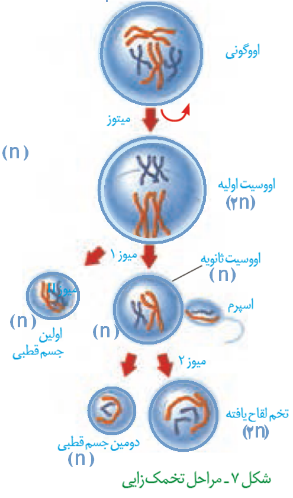 شباهت های تخمک زایی و اسپرم زایی
در هردو، ابتدا ميتوز و سپس ميوز رخ مي دهد.
در هردو، دو مرحله ميوز انجام مي شود.
سلول هاي حاصل از لحاظ    کروموزومي مثل هم هستند.
دو رویداد چرخه ای
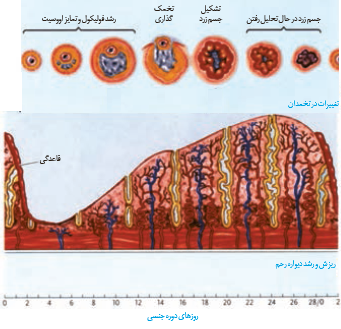 در جنس ماده، نوسانات هورمونی دو رویداد چرخه ای را پدید می آورد، این دو چرخۀ وابسته به هم در تخمدان ها و رحم انجام می شود. 
1- چرخۀ تخمدانی، زمان بندی بالغ شدن اووسیت را در تخمدان تنظیم می کند
2- چرخۀ رحمی، رحم را برای بارداری آماده می کند
شکل 8 تغییرات فولیکول در تخمدان، آمادگی دیوارۀ رحم و میزان چهار هورمون در طول یک دوره جنسی را نشان می دهد.
چرخۀ تخمدانی
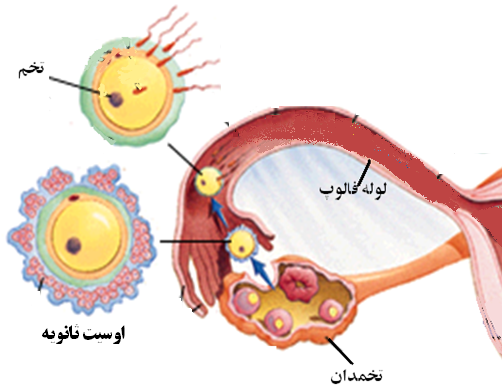 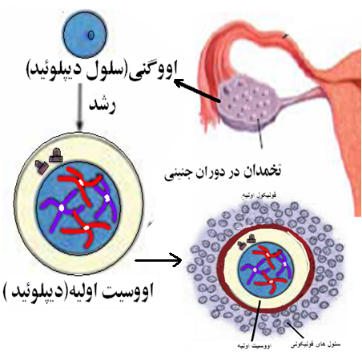 پیشتر خواندید که در تخمدان تعدادی اووسیت به همراه یاخته های اطرافشان فولیکول را تشکیل می دهند که از دورۀ جنینی در تخمدان ها وجود دارند. در هر دورۀ جنسی یکی از فولیکول هایی که از همه رشد بیشتری پیدا کرده است، چرخۀ تخمدانی را آغاز و ادامه می دهد.
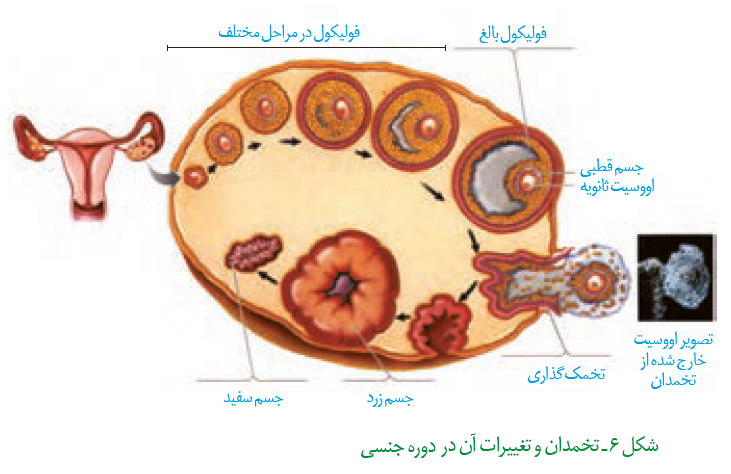 چرخۀ تخمدانی
لایه های یاخته ای این فولیکول تکثیر و حجیم می شوند و
 1- شرایط رشد و نمو اووسیت درون فولیکول را فراهم می کنند
2- هورمون استروژن را ترشح می کنند که با رشد فولیکول میزان آن افزایش می یابد
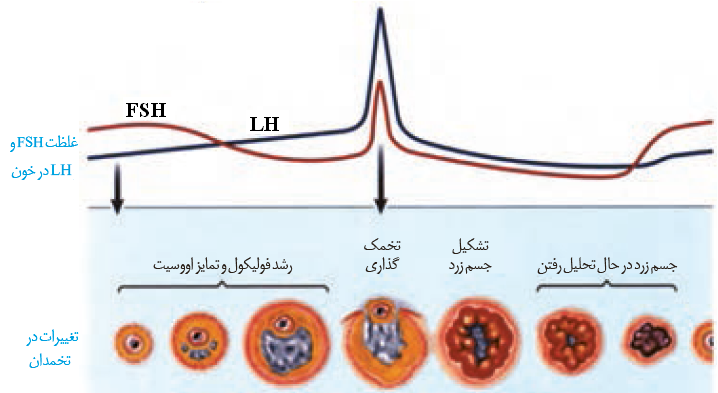 چرخۀ تخمدانی
چرخۀ تخمدانی با تأثیر هورمون های FSH و LH تنظیم و هدایت می شود. در سطح یاخته های فولیکولی گیرنده هایی وجود دارند کهFSH  به آنها متصل می شود. این اتصال فولیکول را تحریک کرده تا بزرگ و بالغ شود.
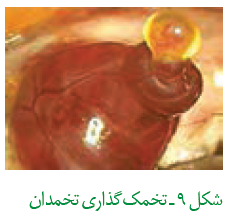 تخمک گذاری
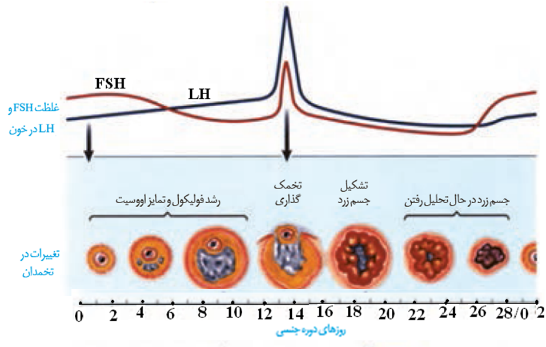 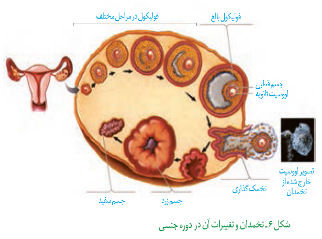 حدود روز چهاردهم دوره فولیکول بالغ شده که در این زمان به دیوارۀ تخمدان چسبیده است تخمک گذاری انجام می دهد. در این فرایند، اووسیت ثانویه همراه با تعدادی از یاخته های فولیکولی از سطح تخمدان خارج و وارد محوطۀ شکمی می شوند. یاخته های فولیکولی چسبیده به اووسیت در ادامۀ مسیر به تغذیه و محافظت از آن کمک می کنند.
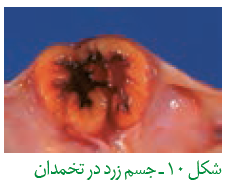 عامل اصلی تخمک گذاری
زیاد شدنLHکه در اثر افزایش ترشح استروژن رخ می دهد، عامل اصلی تخمک گذاری است. به دنبال تخمک گذاری، باقی ماندۀ فولیکول در تخمدان به صورت تودۀ یاخته ای در می آید که به آن جسم زرد می گویند
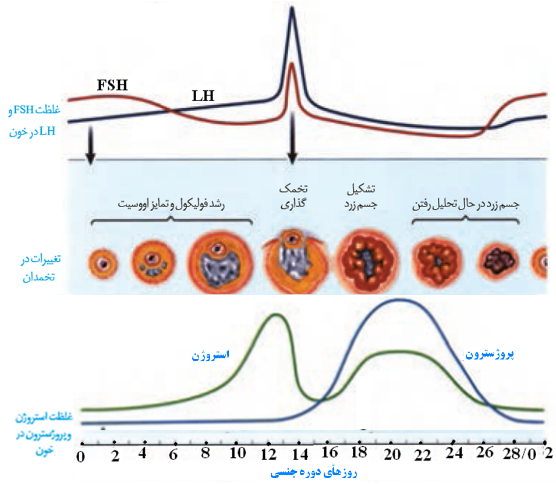 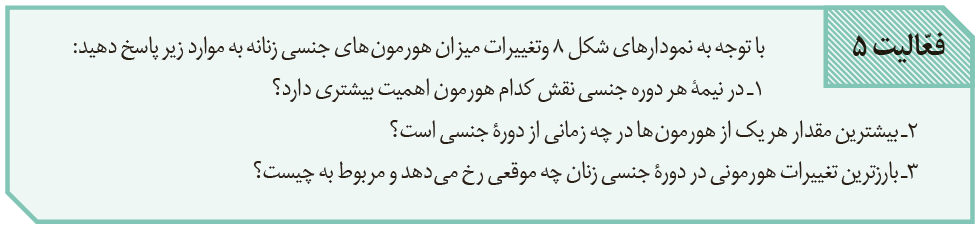 ١. افزايش LH از اهميت بيشتري برخوردار است.
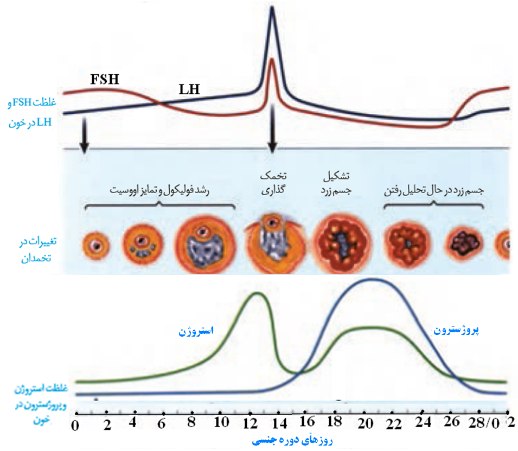 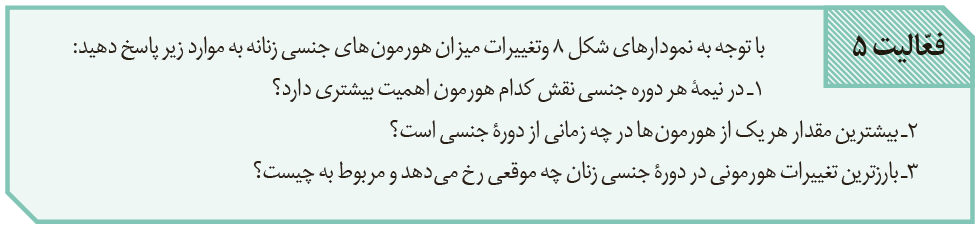 2- بيشترين مقدارLH
وسط دورة حوالي روز چهاردهم
بيشترين مقدار FSH 
وسط دورة حوالي روز چهاردهم
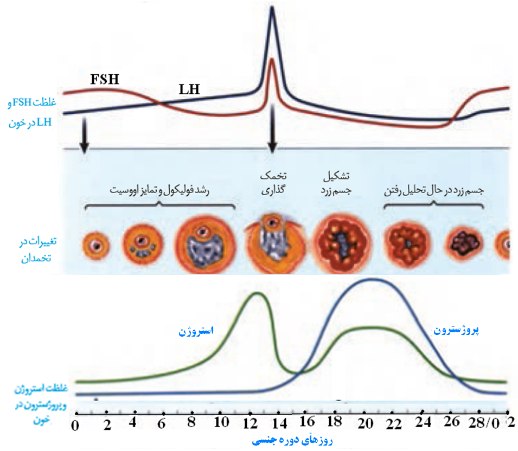 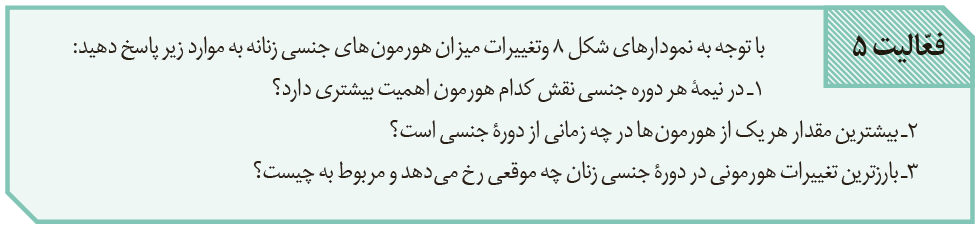 بيشترين مقدار استروژن 
قبل از تخمك گذاري مطابق با منحني روز دوازدهم هنگامي که فوليكول به حداکثر رشد خود مي رسد
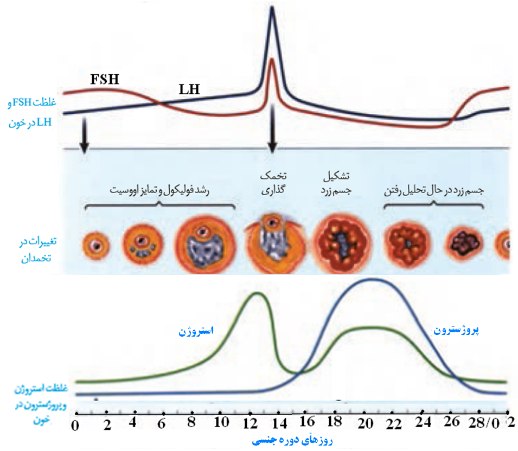 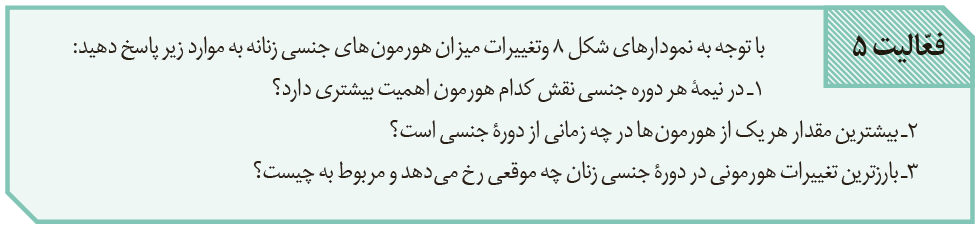 بيشترين مقدار پروژسترون
پس از تخمك گذاري و تشكيل جسم زرد و حدود روز بيستم دوره، به حداکثر مقدار خود مي رسد.
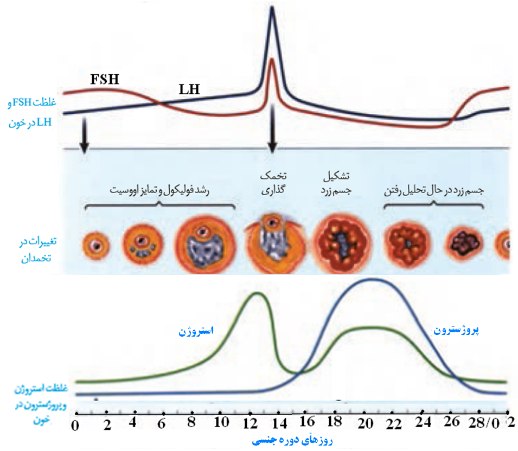 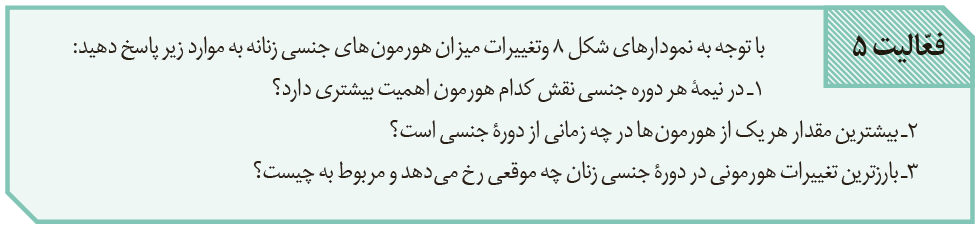 ٣. بيشترين مقدار تغييرات هورمون مربوط به وسط دوره است که LH به مقدار زيادي افزايش مي يابد و مقدار FSH نيزتا حدودي افزايش مي يابد. در همين زمان، مقدار استروژن کاهش مي يابد و به دنبال آن، پروژسترون افزايش مي يابد.
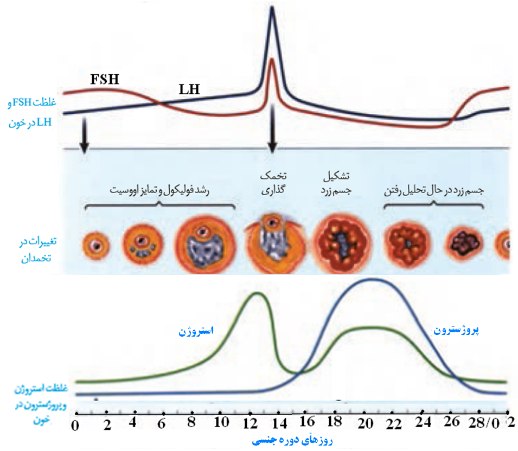 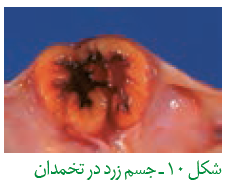 نقش جسم زرد
یاخته های جسم زرد با تأثیر هورمون LH فعالیت ترشحی خود را افزایش می دهند و دو هورمون استروژن و پروژسترون را ترشح می کنند. این هورمون ها وقایع رحم را در دورۀ جنسی ادامه می دهند. اگر بارداری رخ دهد، جسم زرد به فعالیت خود تا مدتی ادامه می دهد و با این هورمون ها جدار رحم و در نتیجه جنین جایگزین شده در آن حفظ می شود.
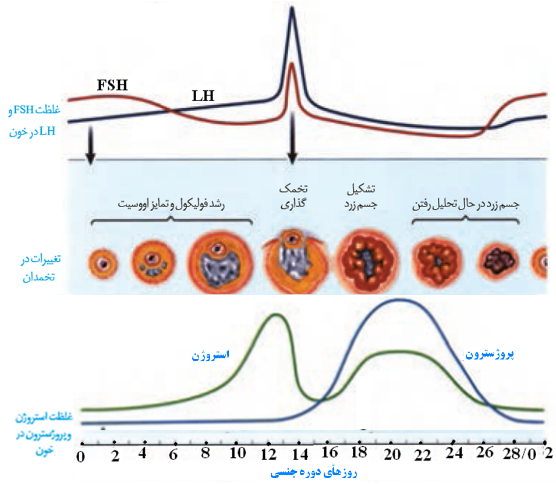 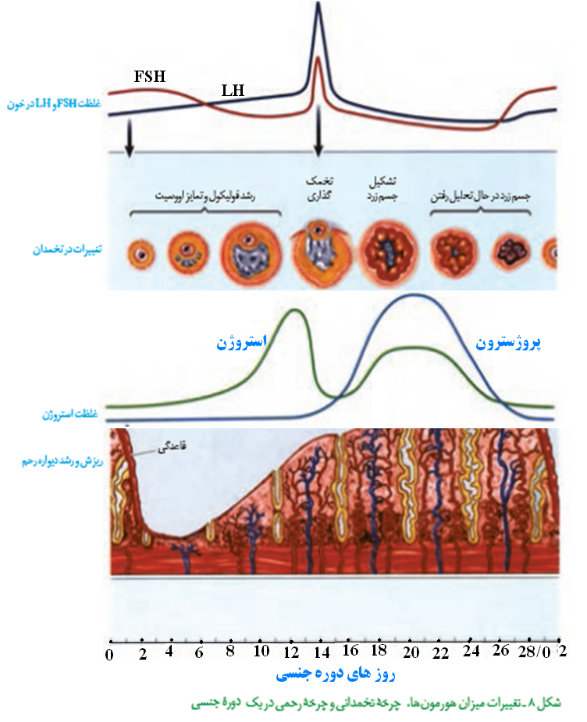 جسم سفید
گر بارداری رخ ندهد ،جسم زرد در اواخر دورۀ جنسی تحلیل می رود و به جسمی غیرفعال به نام جسم سفید تبدیل می شود. غیر فعال شدن جسم زرد باعث کاهش استروژن و پروژسترون در خون می شود. کاهش این هورمون ها موجب ناپایداری جدار رحم و تخریب و ریزش آن می شود که علامت شروع دورۀ جنسی بعدی است
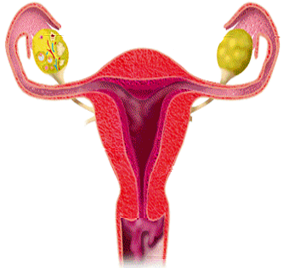 چرخۀ رحمی
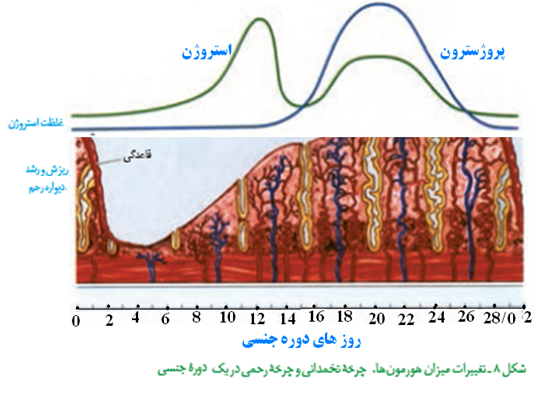 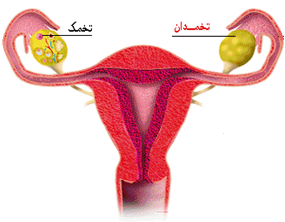 در رحم قاعدگی در روزهای اول هر دوره رخ می دهد که به طور متوسط هفت روز طول می کشد. پس از آن، دیوارۀ داخلی رحم مجددًا شروع به رشد و نمو می کند ضخامت آن زیاد شده و در آن چین خوردگی ها، حفرات و اندوختۀ خونی زیادی به وجود می آید. رشد و نمو دیوارۀ داخلی تا بعد از نیمۀ دوره هم ادامه می یابد. پس از آن، سرعت رشد آن کم می شود ولی فعالیت ترشحی درآن افزایش می یابد. نتیجۀ این فعالیت ها آماده شدن جدار رحم برای پذیرش و پرورش تخمک لقاح یافته یا همان تخم است.
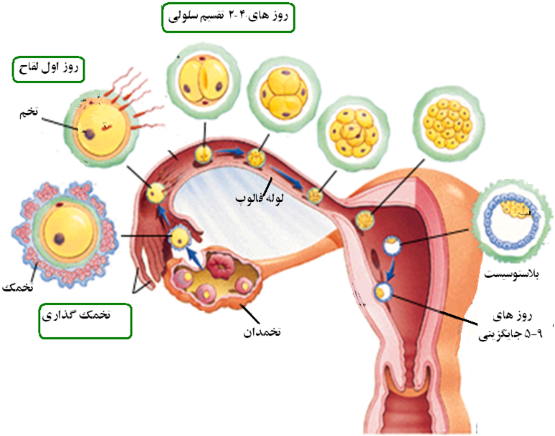 اگر لقاح روی دهد
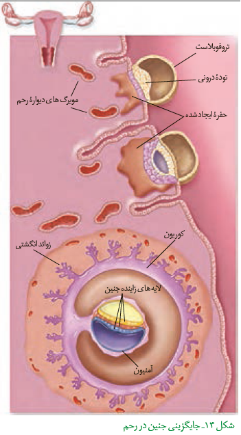 اگر در حدود نیمۀ دورۀ جنسی اسپرم در مجاورت اووسیت ثانویه قرار گیرد، پس از تکمیل مراحل تخمک زایی لقاح صورت می پذیرد و تخم پس از انجام تقسیماتی در لولۀ رحمی، در یکی از فرورفتگی های جدار رحم جایگزین می شود. جایگزینی شامل نفوذ جنین به درون جدار رحم و ایجاد رابطۀ خونی و تغذیه ای با مادر است.
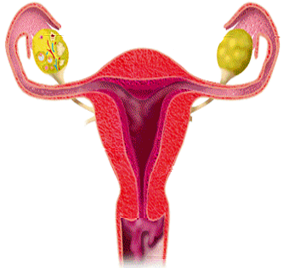 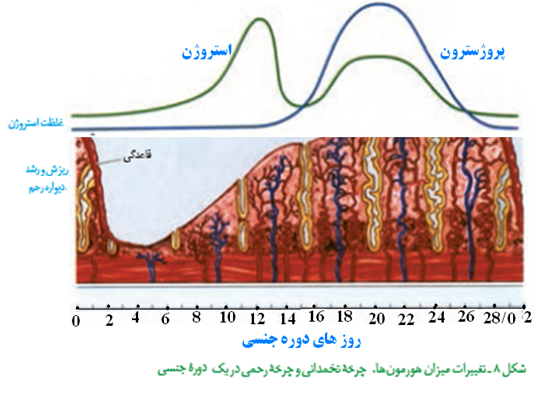 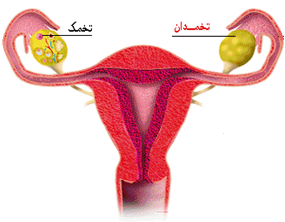 اگر لقاح صورت نگیرد
اگر لقاح صورت نگیرد، اووسیت ثانویه بدون جایگزینی دفع می شود و حدود روز بیست وهشتم، تخریب دیوارۀ داخلی و دفع خون (قاعدگی) آغاز می شود که شروع دورۀ جنسی و چرخۀ رحمی بعدی را نشان می دهد.
تمام وقایع گفته شده با تأثیر هورمون های جنسی زنانه (استروژن و پروژسترون) که از تخمدان ها ترشح می شوند انجام می گیرد
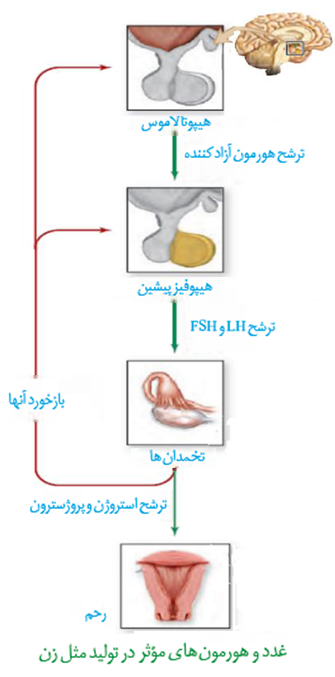 تنظیم هورمونی دستگاه تولید مثل در زن
هورمون های 1- زیرنهنج          2- زیرمغزی پیشین (هیپوفیز پیشین) و3-  تخمدان ها
 زمان وقایع متفاوت در دستگاه تولید مثلی زن را تنظیم می کنند.
 تنظیم میزان این هورمون ها به صورت بازخوردی (خودتنظیم) انجام می شود
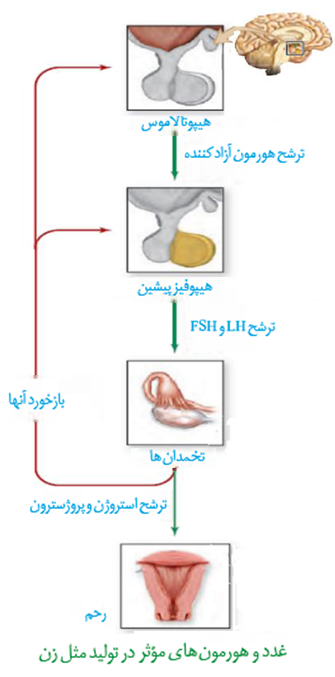 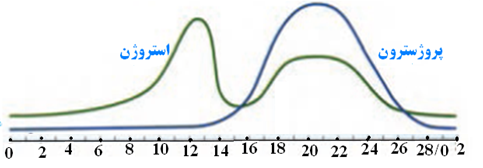 در ابتدای دوره جنسی مقدار دو هورمون جنسی استروژن و پروژسترون در خون کم است. این کمبود به هیپوتالاموس پیامی می دهد که هورمون آزادکننده ای ترشح کند.
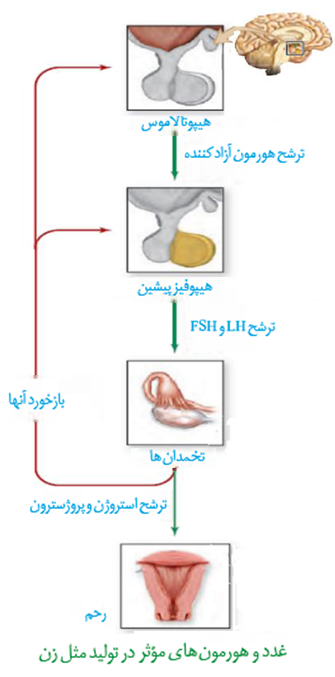 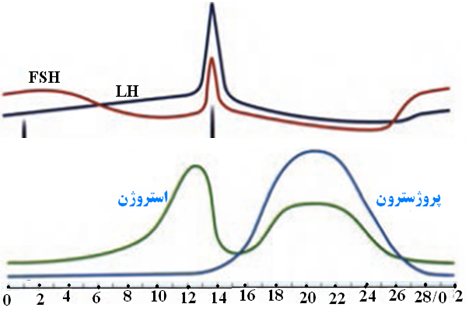 هورمون آزادکننده بخش پیشین هیپوفیز را تحریک می کند تا ترشح هورمون های FSH و LH را افزایش دهد.
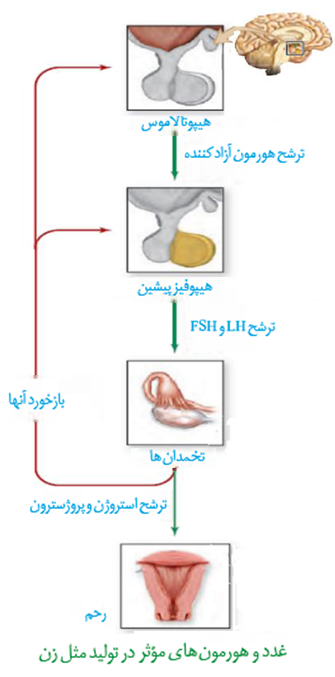 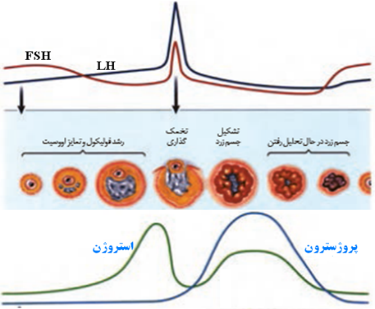 هورمون FSH موجب رشد فولیکول و هورمون  LH موجب رشد جسم زرد می شود. با رشد فولیکول ترشح استروژن و با رشد جسم زرد ترشح پروژسترون افزایش می یابد.
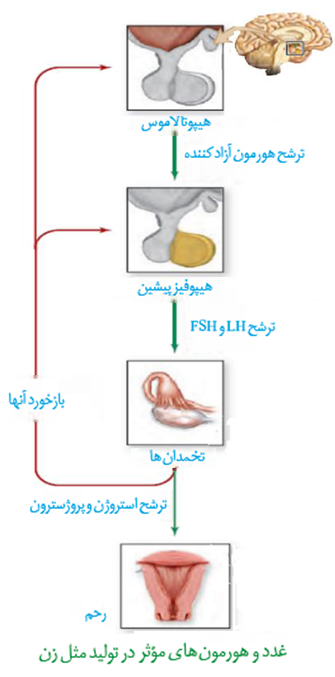 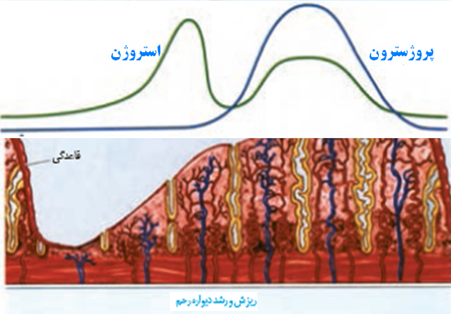 استروژن و پروژسترون باعث
1- رشد دیوارۀ داخلی رحم و ضخیم شدن آن شده و با این کار، رحم را برای بارداری احتمالی آماده می کنند.
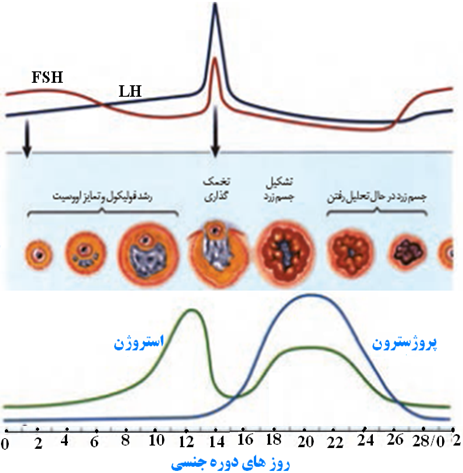 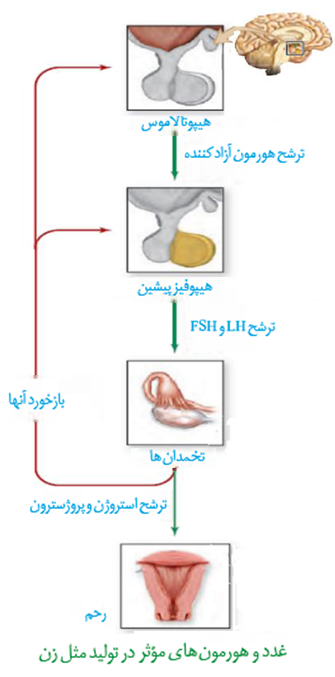 استروژن و پروژسترون باعث 
2-همچنین با تأثیر روی هیپوتالاموس با بازخورد منفی از ترشح هورمون آزادکننده  FSHو LH می کاهند. این بازخورد از رشد و بالغ شدن فولیکول های جدید در طول دورۀ جنسی جلوگیری می کند.
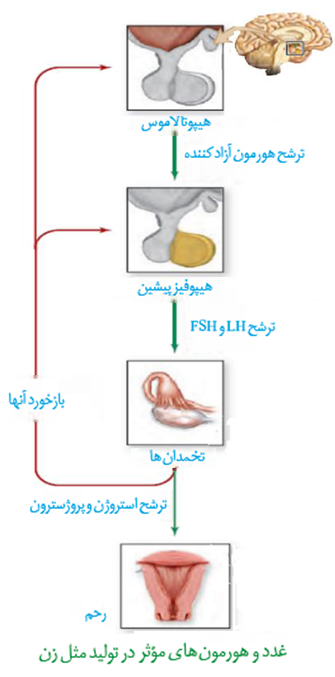 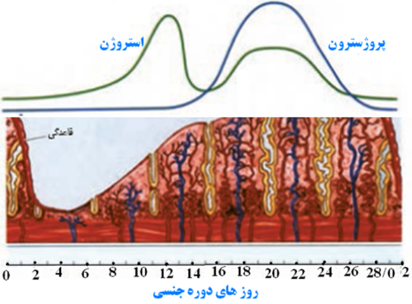 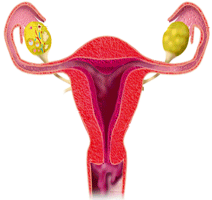 در انتهای دوره، کاهش پروژسترون و استروژن در خون 
1- روی دیوارۀ داخلی رحم تأثیر می کند. استحکام آن کاهش یافته و در طول چند روز بعد، ازهم می پاشد و قاعدگی رخ می دهد.
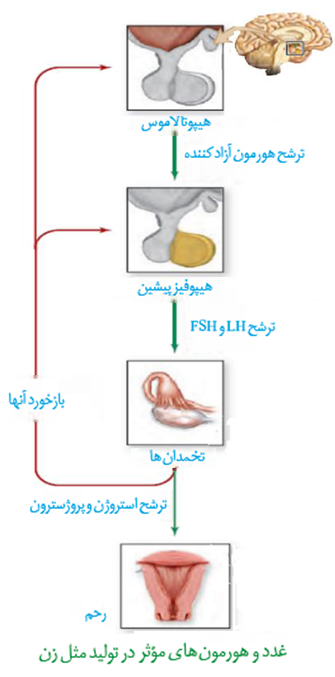 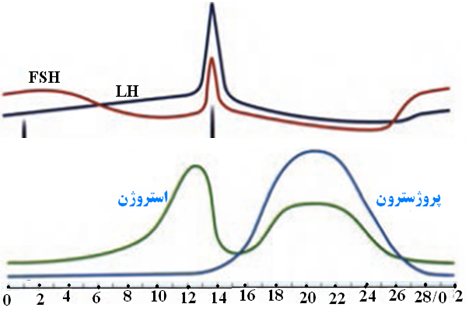 در انتهای دوره، کاهش پروژسترون و استروژن در خون 
2- روی هیپوتالاموس اثر کرده و ترشح مجدّد هورمون آزادکننده  FSHو LH را آغاز می کند که همان شروع دورۀ جنسی بعدی است.
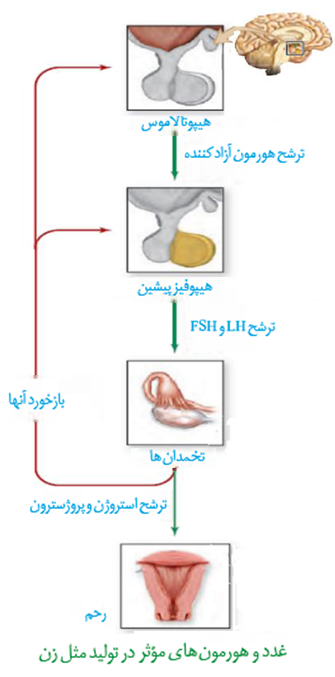 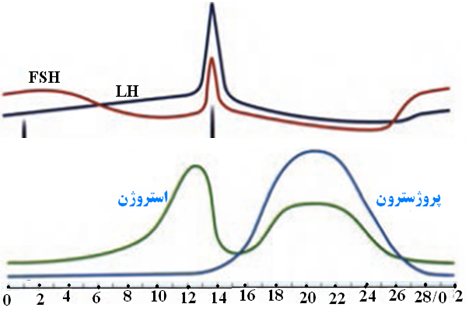 استروژن در واقع دو نقش متضاد را ایفا می کند؛
1- در غلظت کم از آزاد شدن FSHو LH ممانعت می کند (بازخورد منفی)
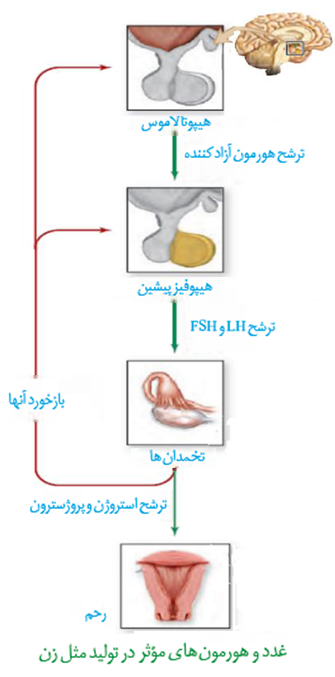 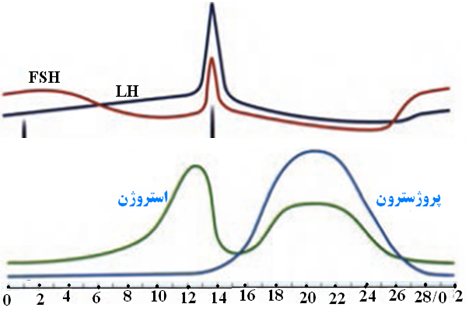 استروژن در واقع دو نقش متضاد را ایفا می کند؛
2- اما حدود روز چهاردهم دوره، افزایش یک بارۀ آن، محرکی برای آزاد شدن مقدار زیادی  FSHو LH از هیپوفیزپیشین می شود (بازخورد مثبت).
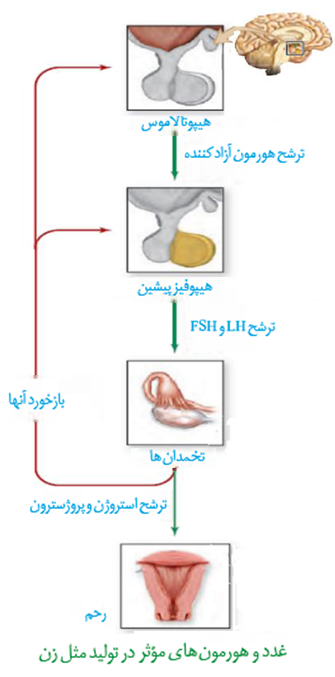 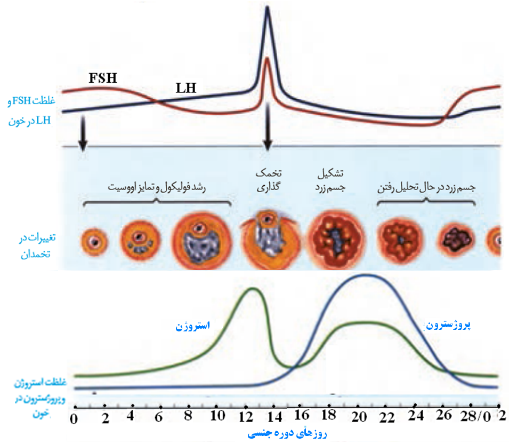 این تغییر ناگهانی در مقدار هورمون ها، باعث می شود در تخمدان ، باقی ماندۀ فولیکول به جسم زرد تبدیل شود
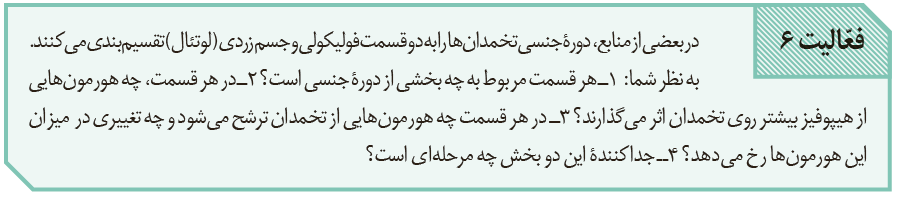 1- مرحلة فوليكولي: مربوط به نيمة ابتدايي دوره است که در آن فوليكول واووسيت درون آن رشد مي کند 
مرحلة جسم زردي- مربوط به نيمة دوم دوره است که با تشكيل جسم زرد آغاز مي شود و با تشكيل جسم سفيد تمام مي شود
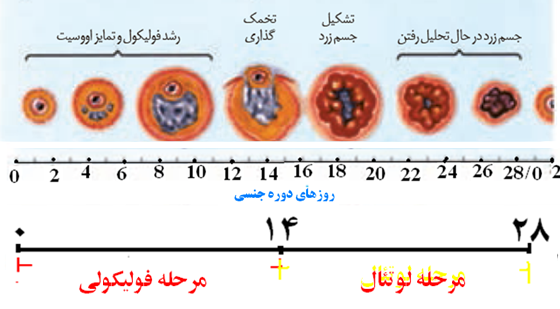 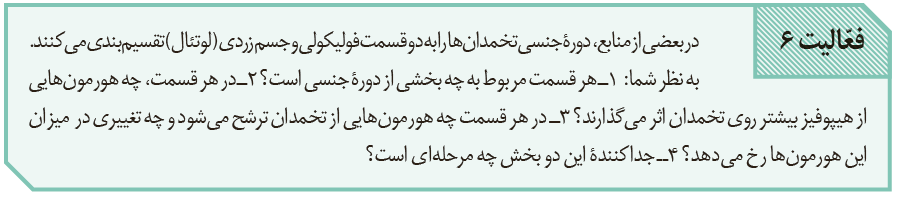 2-در مرحلة فوليكولي: در ابتداي مرحله FSHو در انتهاي مرحله LH
در مرحلة جسم زردي: در ابتداي مرحله LH و در انتهاي مرحله FSH
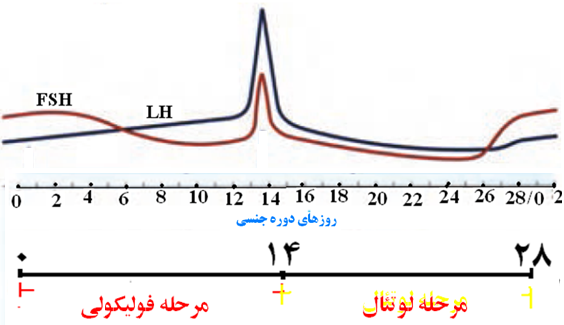 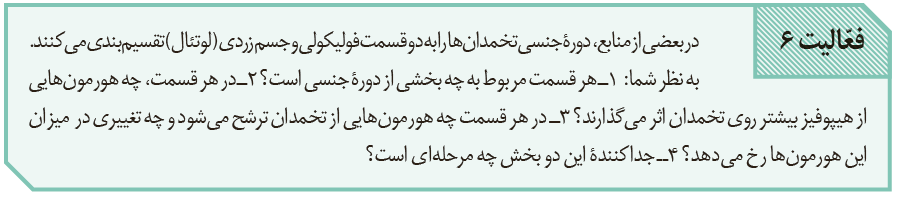 3- در مرحلة فوليكولي: بيشترين استروژن ترشح مي شود. ابتدا کم است و شروع به زيادشدن مي کند و در انتهاي مرحلة فوليكولي مقدار آن کاهش مي يابد.
در مرحلة جسم زردي: در ابتدا پروژسترون زياد مي شود و مقدارآن خيلي زياد مي شود و در انتها کاهش مي يابد. استروژن هم مقداري بالا مي رود و در انتها کاهش مي يابد.
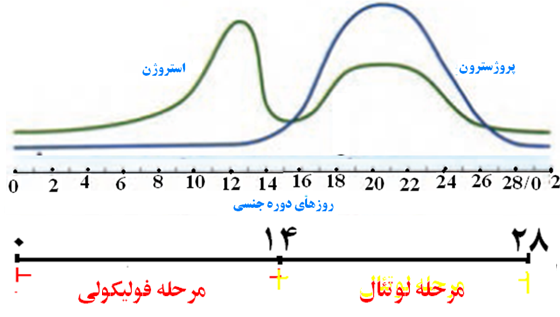 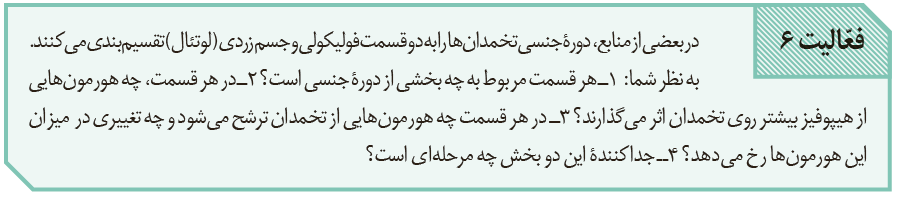 4- جداکنندة اين دو بخش، مرحلة تخمك گذاری است که در آن فوليكول به جسم زرد تبديل مي شود.
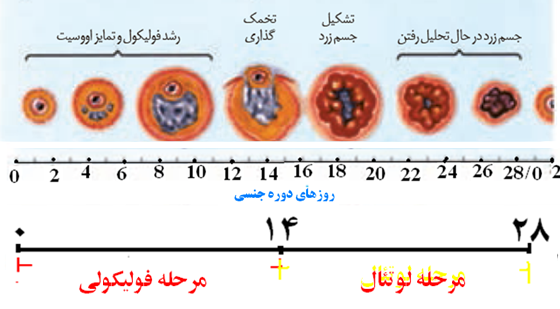 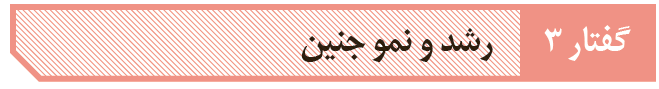 نوزاد آدمی، زندگی را به صورت یک یاختۀ تخم آغاز می کند. تخم با تقسیمات متوالی با طی مراحلی سرانجام به جنین و نوزاد متمایز می یابد.
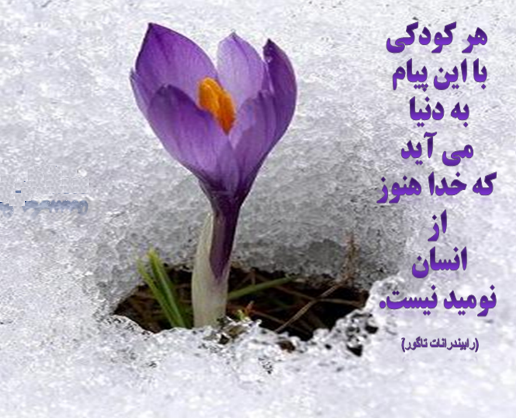 لقاح
اووسیت ثانویه پس از تخمک گذاری از طریق شیپور فالوپ وارد لوله رحم می شود. حرکات زوائد انگشت مانند، انقباض دیواره و زنش مژک های دیواره لولۀ رحم، اووسیت ثانویه را به سمت رحم حرکت می دهند. با ورود مایع منی به رحم میلیون ها اسپرم به سمت اووسیت ثانویه شنا می کنند، ولی فقط تعداد کمی از آنها در لولۀ رحم به اووسیت می رسند.
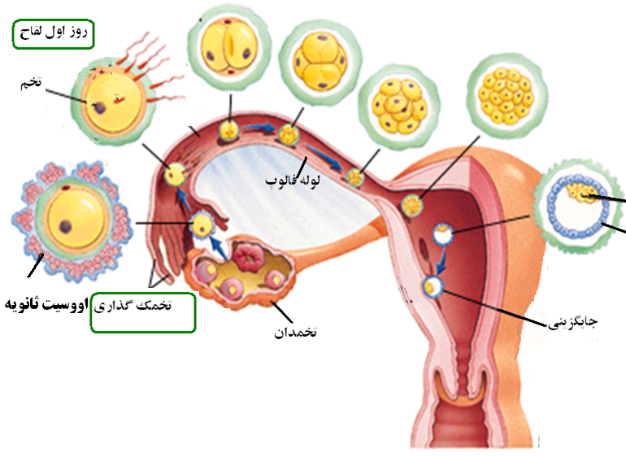 عسکری
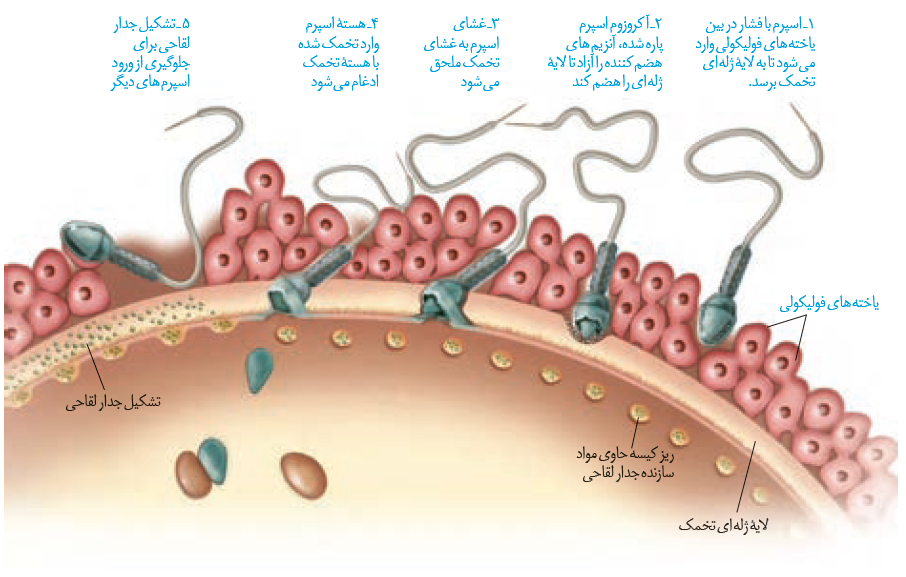 لقاح
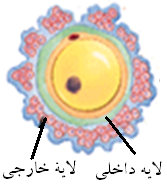 برای ورود به اووسیت باید از دو لایۀ خارجی و داخلی اطراف آن عبور کنند. لایۀ خارجی، باقی ماندۀ یاخته های فولیکولی و لایۀ داخلی، شفاف و ژله ای است .در حین عبور اسپرم از لایۀ خارجی، کیسه آکروزوم پاره می شود تا آنزیم های آن لایۀ داخلی را هضم کند.
عسکری
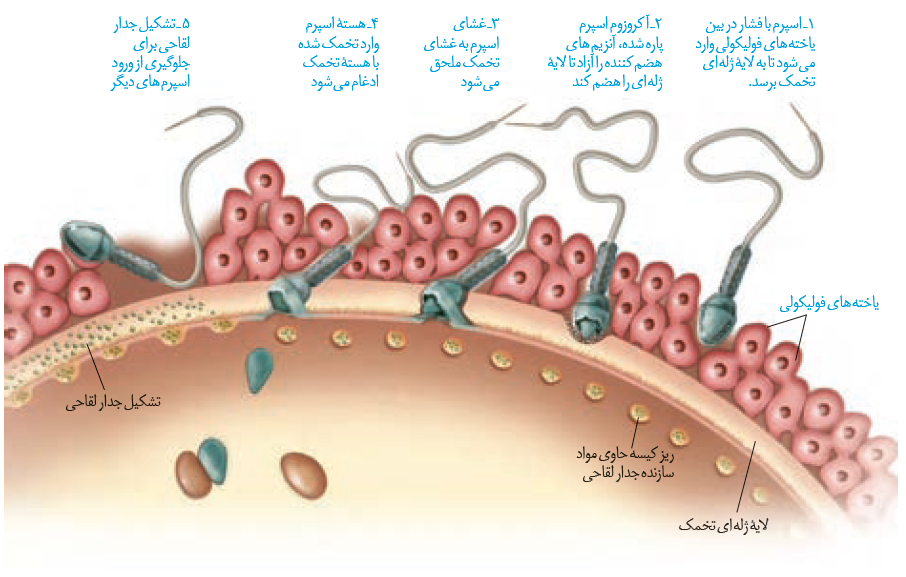 لقاح
لقاح موقعی آغاز می شود که غشای یک اسپرم و غشای اووسیت ثانویه با همدیگر تماس پیدا کنند. در این زمان، ضمن ادغام غشای اسپرم با غشای اووسیت، تغییراتی در سطح اووسیت اتفاق می افتد که باعث ایجاد پوششی به نام جدار لقاحی می شود. جدار لقاحی از ورود اسپرم های دیگر به اووسیت جلوگیری می کند
عسکری
لقاح
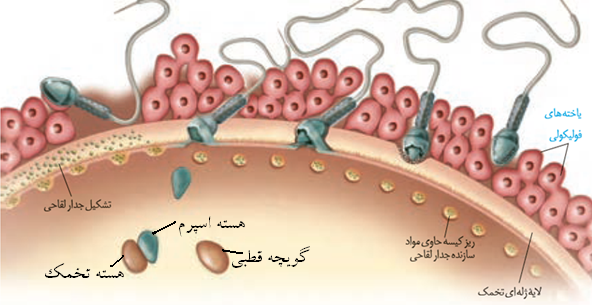 با ورود سرِ اسپرم به اووسیت، پوشش هسته ناپدید و کروموزوم های آن رها می شود. در همین حال، اووسیت ثانویه، میوز را تکمیل می کند و به تخمک تبدیل می شود. پوشش هستۀ تخمک نیز ناپدید می شود و دو مجموعۀ فام تن (کروموزوم) مخلوط می شوند. پوشش جدیدی اطراف آنها را فرامی گیرد و یاختۀ تخم با 23 جفت کروموزوم شکل می گیرد
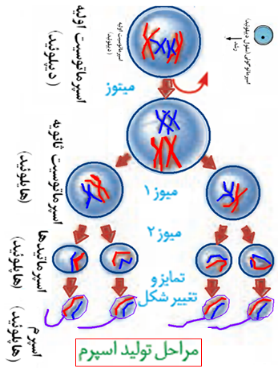 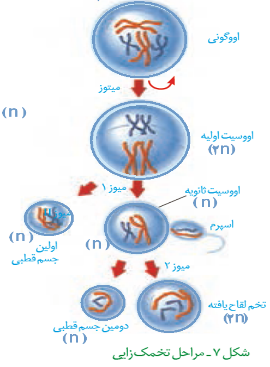 عسکری
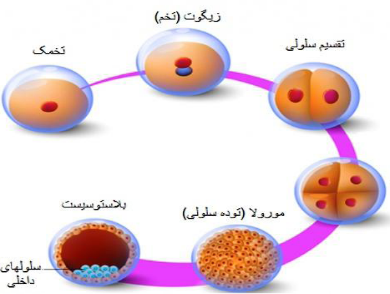 وقایع پس از لقاح
مورولا
حدود 36 ساعت پس از لقاح، یاختۀ تخم تقسیمات میتوزی خود را شروع می کند. نتیجۀ آن، ایجاد تودۀ یاخته ای است که تقریباً به اندازۀ تخم است؛ زیرا یاخته های حاصل از تقسیم رشد نکرده اند.
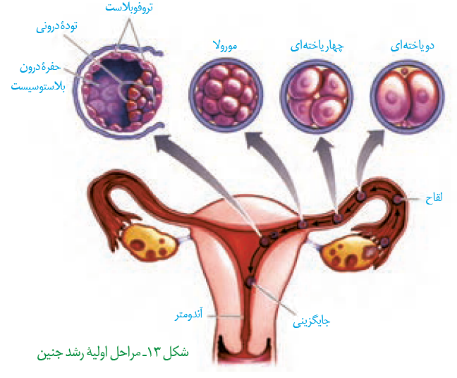 وقایع پس از لقاح
بلاستوسیست
این تودۀ توپر در لولۀ رحم به سمت رحم حرکت می کند. پس از رسیدن به رحم به شکل کرۀ توخالی در آمده و درون آن با مایعات پرمی شود. در این مرحله، به آن بلاستوسیست گفته می شود.
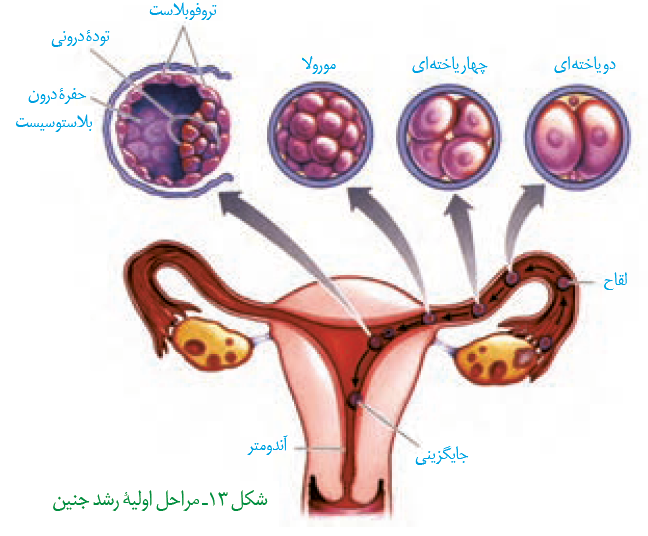 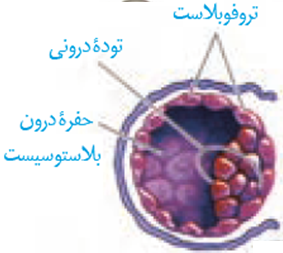 وقایع پس از لقاح
بلاستوسیست
بلاستوسیست، یک لایۀ بیرونی به نام تروفوبلاست دارد که سرانجام در تشکیل جفت دخالت می کند
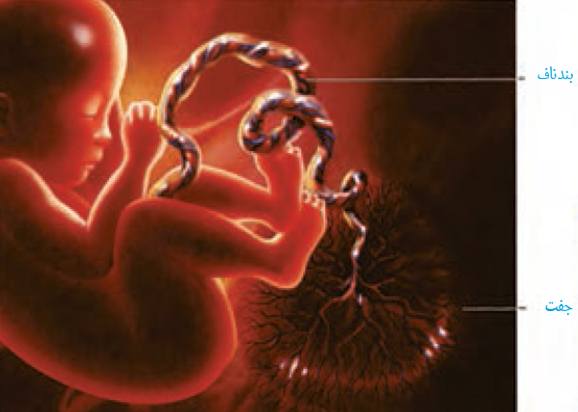 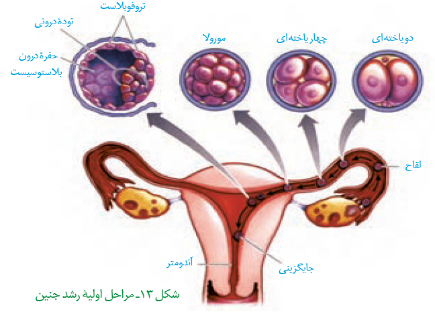 وقایع پس از لقاح
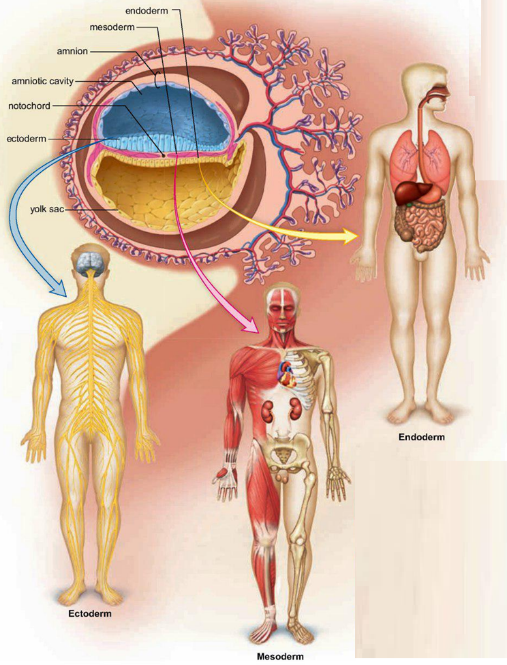 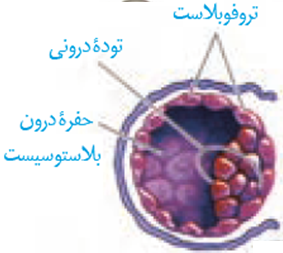 بلاستوسیست
یاخته های درون بلاستوسیست تودۀ یاخته ای درونی را تشکیل می دهند. این یاخته ها حالت بنیادی دارند و منشأ بافت های مختلف تشکیل دهندۀ جنین هستند.
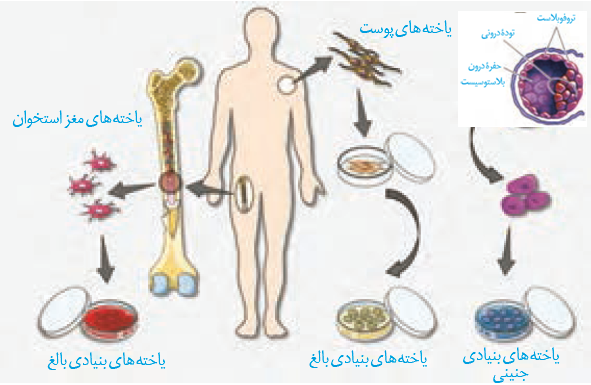 یاخته های بنیادی
یاخته های بنیادی، یاخته هایی تخصص نیافته اند که توانایی تبدیل شدن به یاخته های متفاوتی را دارند. از تودۀ درونی لایه های زایندۀ جنینی شکل می گیرند که هرکدام منشأ بافت ها و اندام های مختلف اند.
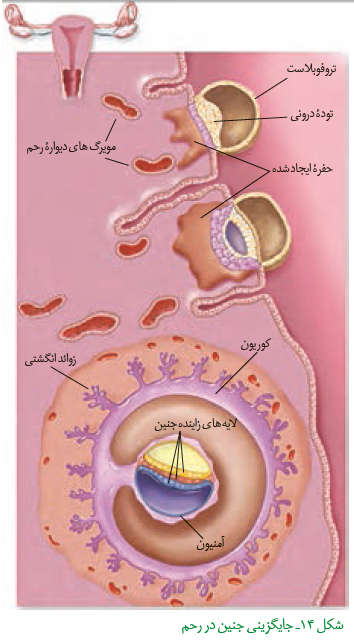 جایگزینی
در ادامه یاخته های لایه بیرونی بلاستوسیست، آنزیم های هضم کننده ای را ترشح می کنند که یاخته های جدار رحم را تخریب کرده و حفره ای ایجاد می کنند که بلاستوسیست در آن جای می گیرد. به این فرایند جایگزینی گفته می شود. یاخته های جنین در این مرحله مواد مغذی مورد نیاز خود را از این بافت های هضم شده به دست می آورند
هورمونHCG ((Human  Chorionic Gonadotropin
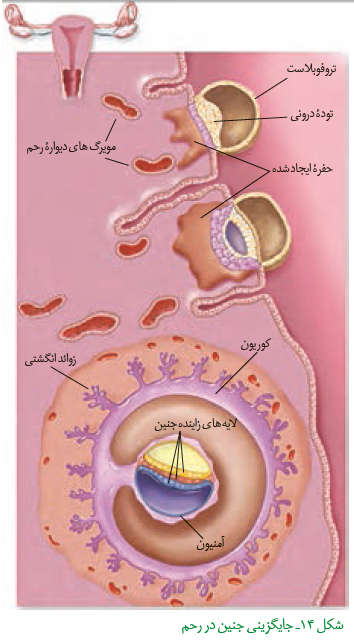 در مرحله جایگزینی، همچنین یاخته های تروفوبلاست، هورمونی به نام HCG ترشح می کنند که وارد خون مادر می شود و اساس تست های بارداری است. این هورمون سبب حفظ جسم زرد و تداوم ترشح هورمون های پروژسترون از آن می شود. وجود این هورمون ها در خون از قاعدگی و تخمک گذاری مجدّد جلوگیری می کند.
پرده های محافظت کننده اطراف جنین
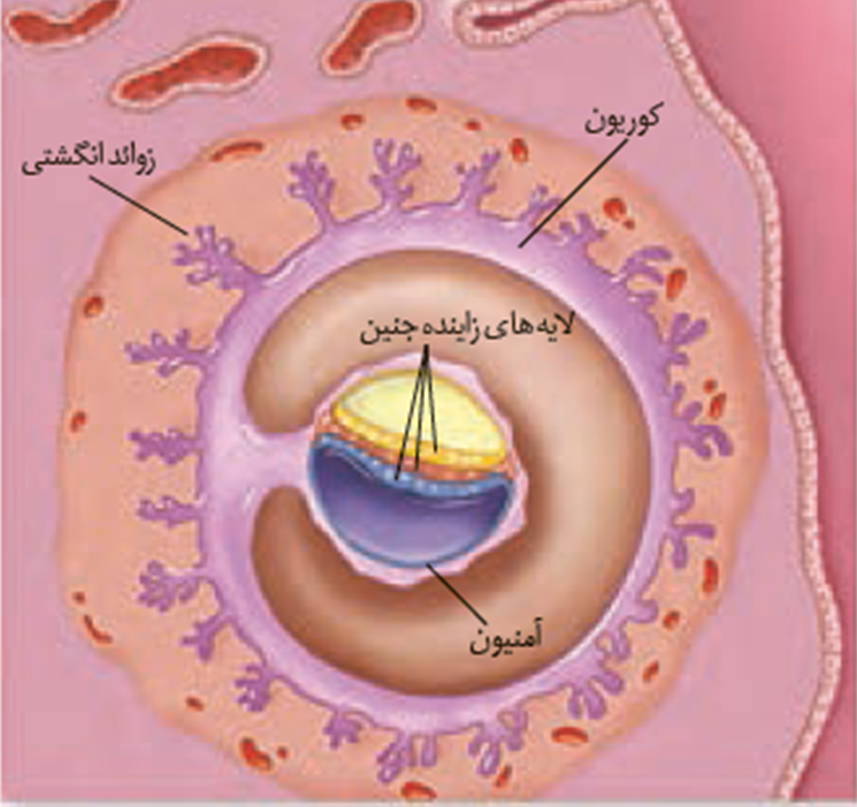 در ادامه پرده های محافظت کننده در اطراف جنین تشکیل می شوند که مهم ترین آنها درون شامۀ جنین (آمنیون) و برون شامۀ جنین (کوریون) هستند.
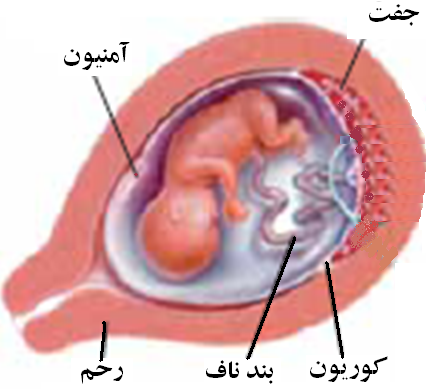 نقش پرده های جنینی
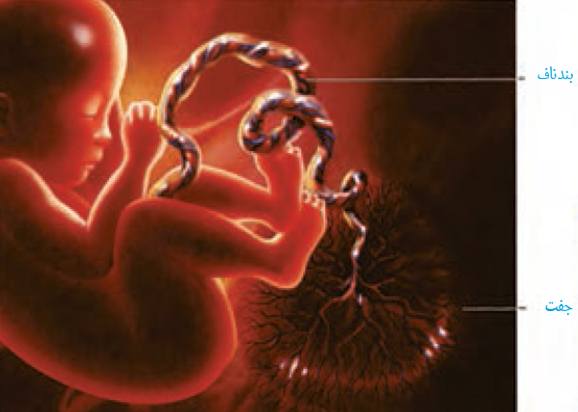 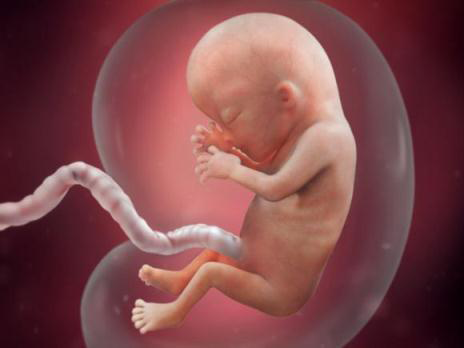 آمنیون در حفاظت و تغذیۀ جنین نقش دارد.
 کوریون در تشکیل جفت و بند ناف دخالت می کند.
جفت رابط بین بند ناف و دیوارۀ رحم است.
تشکیل بیش از یک جنین
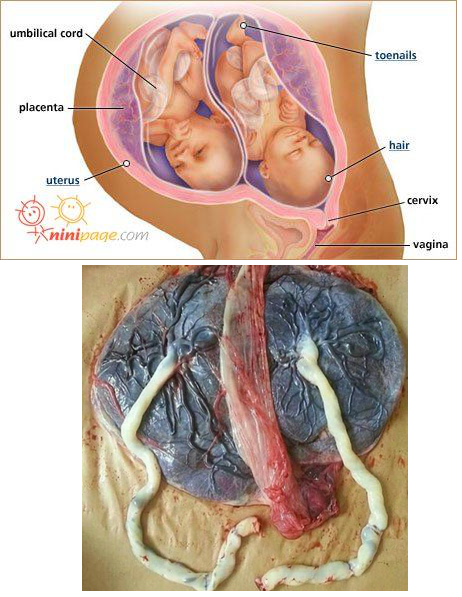 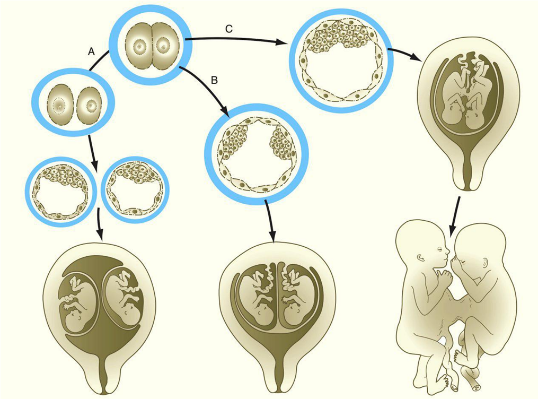 قلو های همسان
در حین تقسیمات اولیۀ تخم ممکن است یاخته های بنیادی از هم جدا شوند، یا تودۀ درونی بلاستوسیست به دو یا چند قسمت تقسیم شود. در این حالت، بیش از یک جنین شکل می گیرند که این جنین ها همسان اند. اگر این جنین ها کاملاً از هم جدا نشوند، به هم چسبیده متولد می شوند.
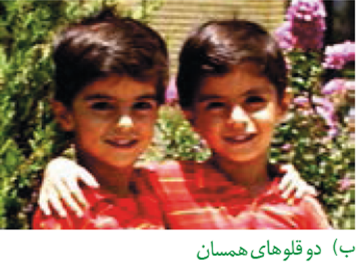 دوقلو یا چند قلوهای ناهمسان
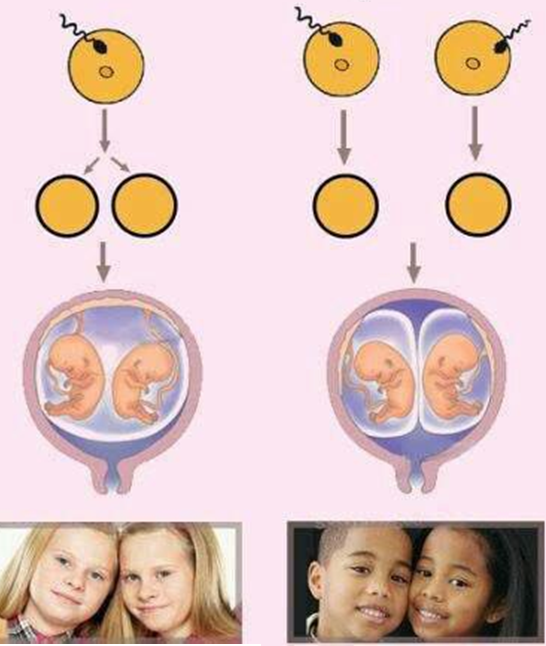 ممکن است تخمدان های یک فرد در یک دوره بیش از یک اووسیت ثانویه آزاد کنند و دو یا چند لقاح انجام شود. در این حالت، اگر مراحل رشد و نمو در آنها کامل شود، دوقلو یا چند قلوهای ناهمسان متولد می شوند که ممکن است شباهتی به هم نداشته وحتی از لحاظ جنسیت هم متفاوت باشند.
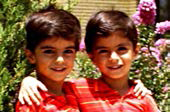 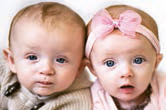 عسکری
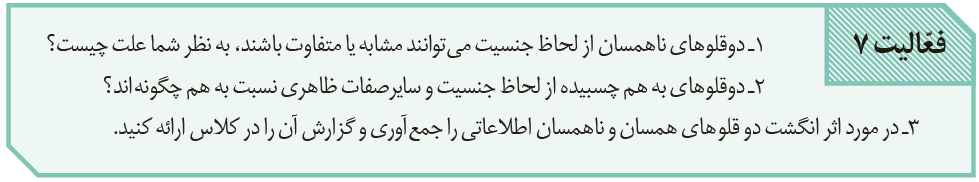 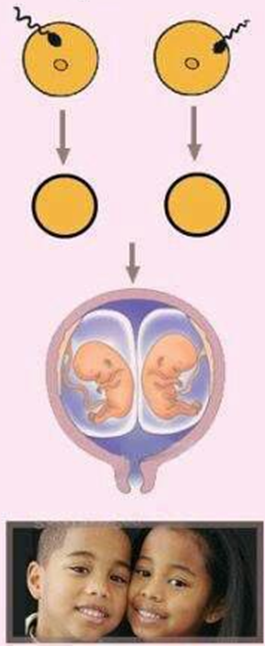 ١. دوقلوهاي ناهمسان چون حاصل لقاح دو تخمك و دو اسپرم به صورت جداگانه هستند، تخم هاي حاصل از هرکدام و در نتيجه جنين ها مي توانند متفاوت يا مشابه باشند؛ يعني، هردو دختر يا هردو پسر يا يكي دختر و يكي پسر باشند.
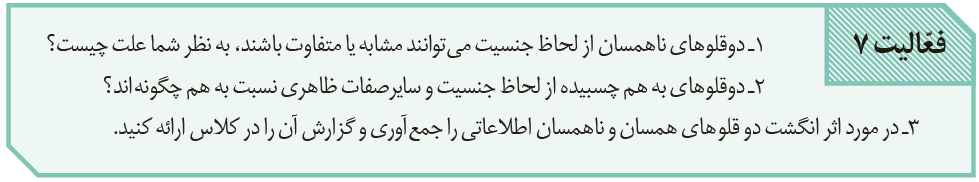 2- دوقلوهاي به هم چسبيده چون حاصل يك تخم لقاح يافته هستند و در مراحل تقسيم به خوبي از هم جدا نشده اند؛ بنابراين، با توجه به يكسان بودن کروموزوم هاي آنها از لحاظ جنسيت و صفات ظاهري شبيه به هم هستند.
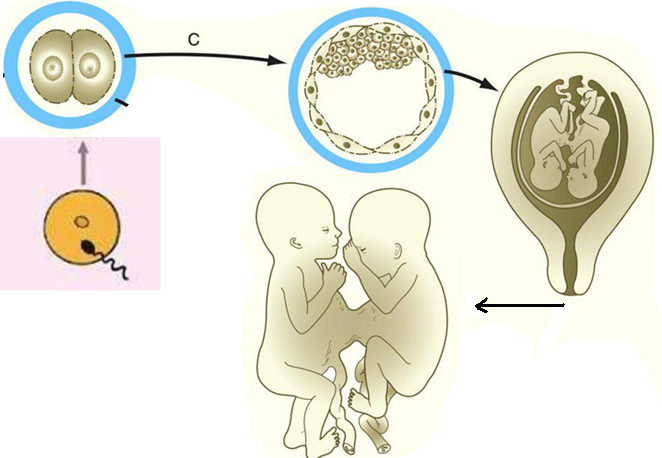 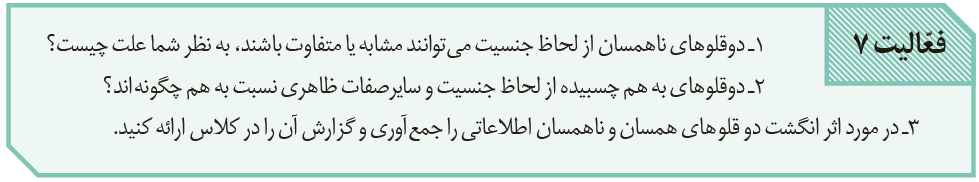 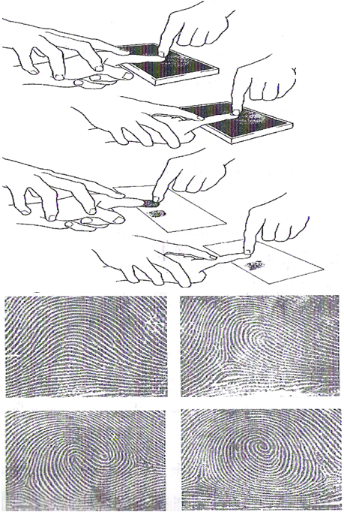 دوقلوهاي همسان، اثرانگشت يكساني ندارند؛ چون در بروز خطوط ظريف اثر انگشت، فقط ژن ها دخالت ندارند و در دوران جنيني، شرايط محيطي و حتي استرس هم روي جنين اثر مي گذارد و مي تواند اثر انگشت را تغيير دهد.
فشار روحي- رواني وارد بر مادر، فشار به نوزاد هنگام تولد، و تفاوت در درازي بند ناف، مي تواند روي اثرِ انگشت اثر بگذارد.
ناباروری
از طرف دیگر ممکن است در بعضی از زنان یا مردان، یاختۀ جنسی تولید نشود یا به دلایلی بین اسپرم و تخمک، لقاح موفقی انجام نشود. در این صورت، بحث ناباروری مطرح می شود که با روش هایی و با کمک فنّاوری، بعضی از آنها را برطرف می کنند.
کنترل ورود و خروج مواد در جفت
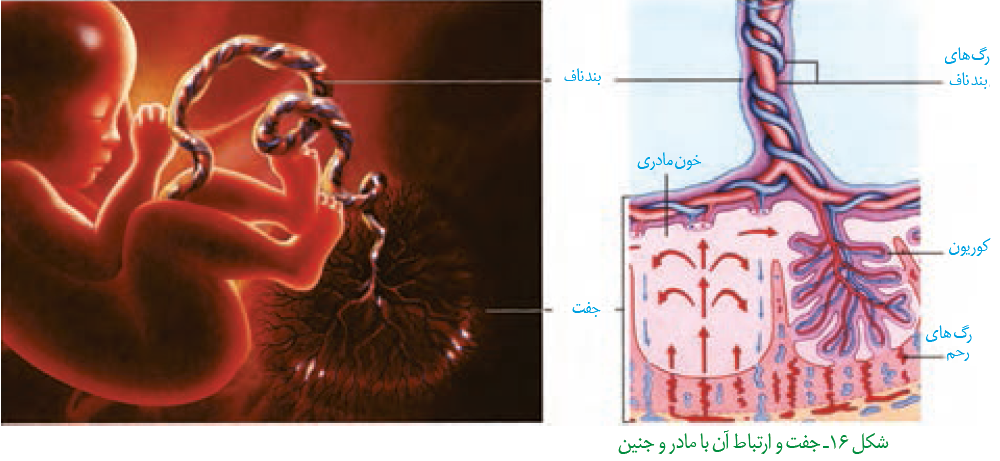 تمایز جفت از هفتۀ دوم بعد از لقاح شروع می شود، ولی تا هفتۀ دهم ادامه دارد و بند ناف، رابط بین جنین و جفت است که در آن سرخرگ ها خون جنین را به جفت می برند و سیاهرگ، خون را از جفت به جنین می رساند. خون مادر و جنین در جفت به دلیل وجود پردۀ کوریون مخلوط نمی شود، ولی می تواند بین دو طرف این پرده مبادلۀ مواد صورت گیرد
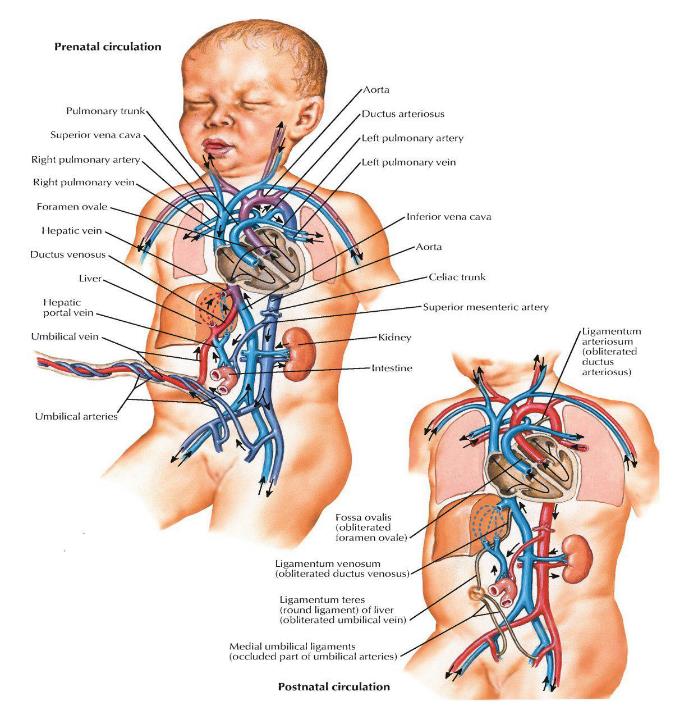 کنترل ورود و خروج مواد در جفت
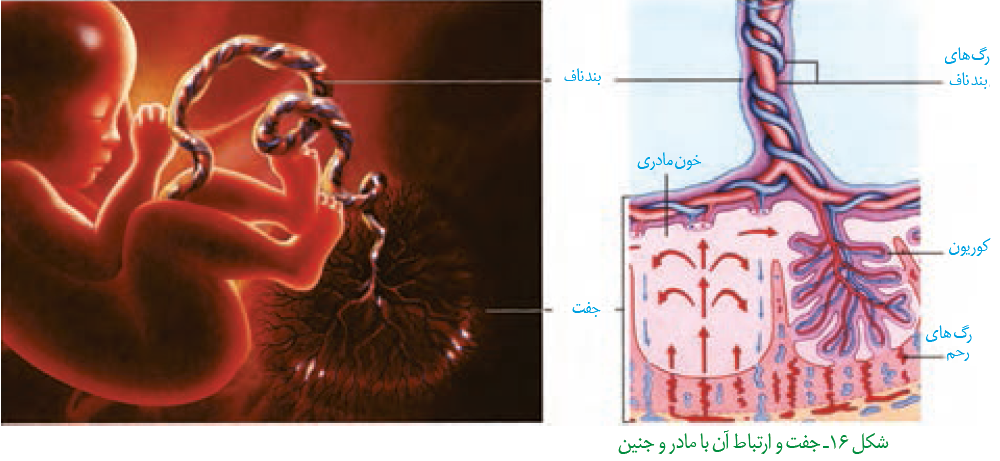 مواد مغذّی، اکسیژن و بعضی از پادتن ها از طریق جفت به جنین منتقل می شوند تا جنین تغذیه و محافظت شود. و مواد دفعی جنین نیز از همین طریق به خون مادر منتقل می شود. در عین حال،عوامل بیماری زا و موادی مانند نیکوتین، کوکائین و الکل نیز می توانند از جفت عبور کنند و روی رشد و نمو جنین تأثیر سوء بگذارند.
کنترل ورود و خروج مواد در جفت
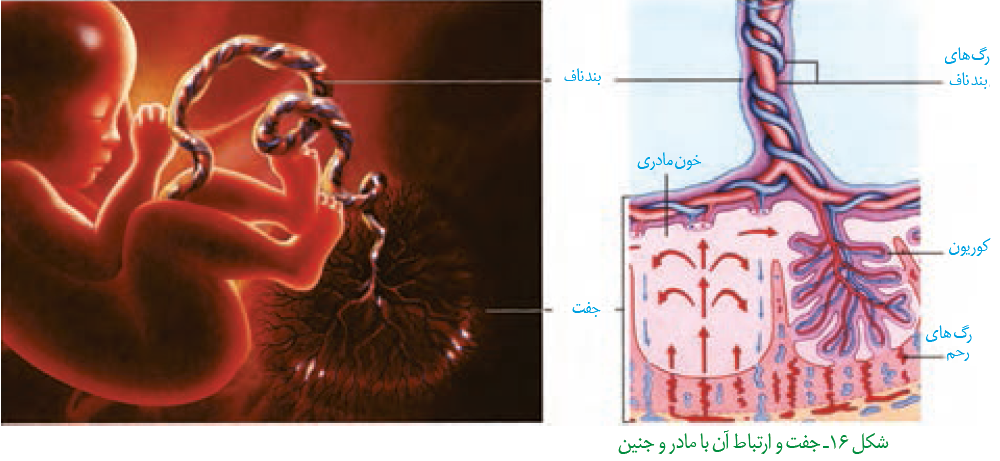 با توجه به عبور مواد از جفت و تأثیر زیان آور بعضی از داروها روی رشد و نمو، زنان باردار باید از مصرف هرگونه دارو در دوران بارداری، به جز با تجویز پزشک متخصص، خودداری کنند.
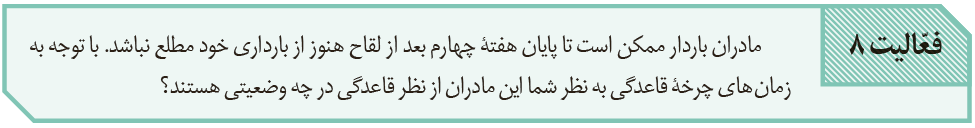 اگر تخمك گذاري روز چهاردهم دوره اتفاق افتاده باشد و بلافاصله لقاح رخ داده باشد، در پايان هفتة چهارم بعد از لقاح، ١۴ روزاز پایان قاعدگی قبلی  گذشته است و قاعدگي در فرد اتفاق نيفتاده است البته اين تأخير براي اکثر مادران و پزشكان معني دار است.
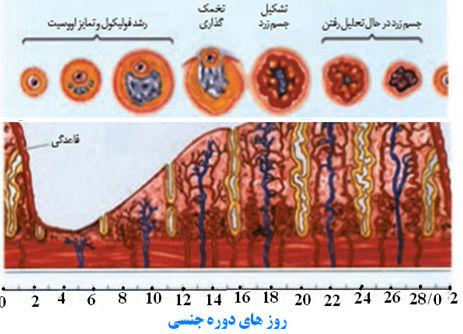 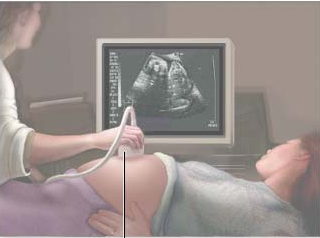 صوت نگاری( سونوگرافی)
در این روش تشخیصی، از امواج صوتی با بسامد (فرکانس) بالا استفاده می کنند. این امواج برخلاف اشعۀX که در رادیولوژی از آن استفاده می شود، برای جنین ضرری ندارد. امواج را با کمک دستگاهی به درون بدن می فرستند و بازتاب آنها را دریافت کرده به صورت تصویر ویدئویی نشان می دهند.
کاربرد های صوت نگاری( سونوگرافی)
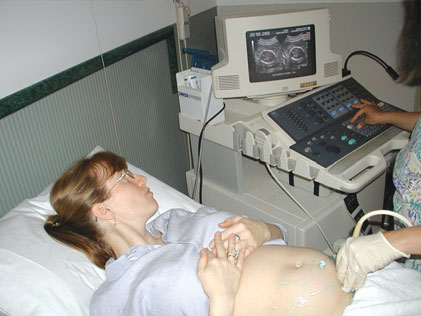 1- تشخیص بارداری در ماه اوّل،  2-اندازه گیری ابعاد جنین3- برای تعیین سن،4-جنسیت جنین،5- سالم بودن جنین از لحاظ حرکتی و عملکرد بعضی از اندام ها مثل قلب از جمله مواردی است که در صوت نگاری، مشخص می شود.
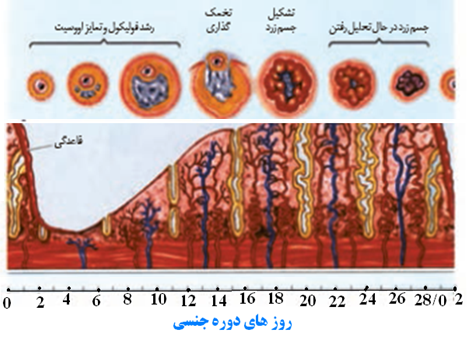 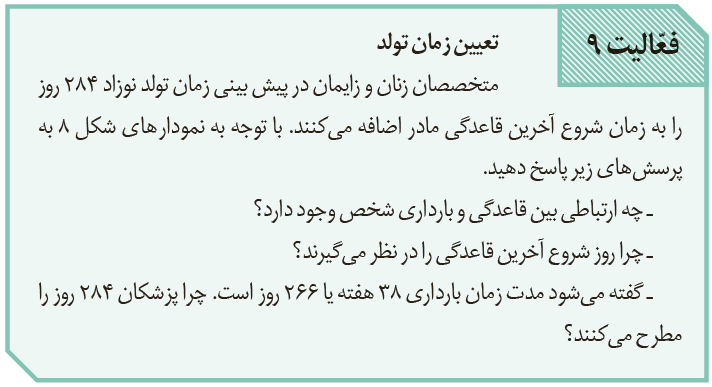 وقتي قاعدگي در موعد مقرر يا در حد انتظار رخ ندهد، علامت بارداري است.
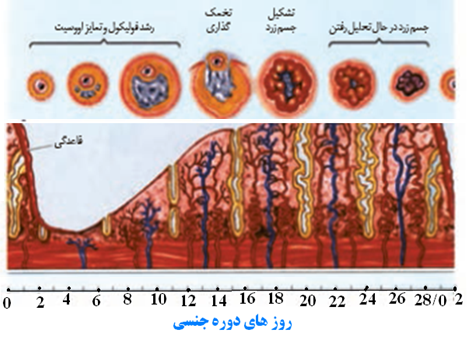 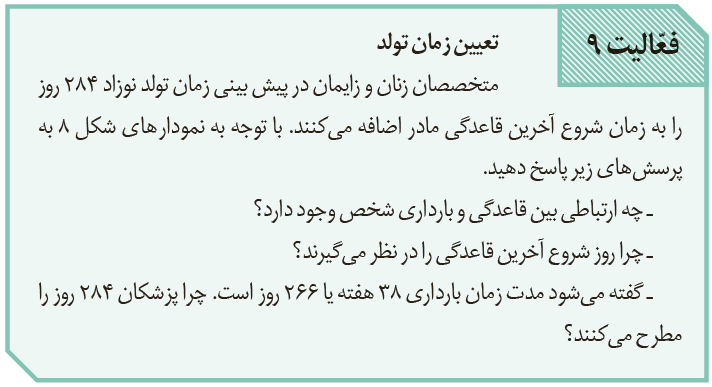 چون تخمك گذاري و لقاح، علامت مشخص و خاصي ندارند ولي شروع قاعدگي براي شخص کاملاً مشخص است و معمولاً در نيمة دورة جنسي شخص، تخمك گذاري انجام مي شود و لقاح بعد از تخمك گذاري رخ مي دهد. بنابراين، محاسبات آن دقيق تر انجام مي شود.
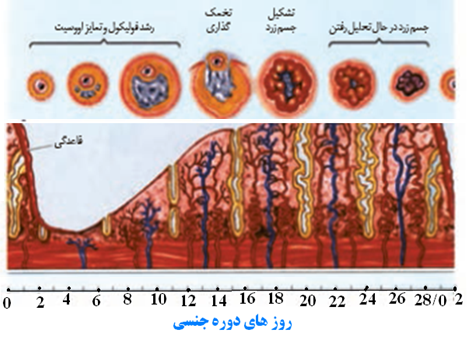 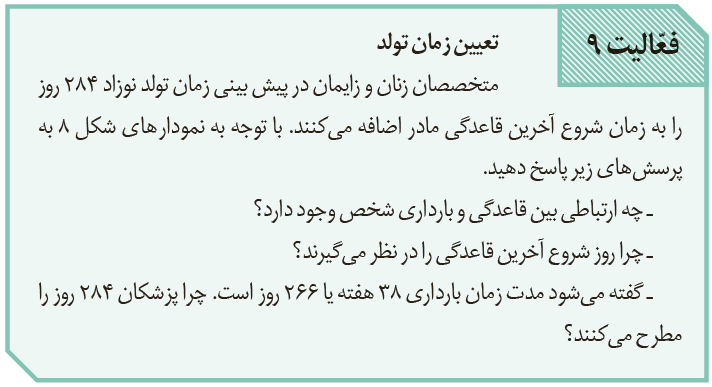 ١۴ روز ابتداي دوره که هنوز تخمك گذاري انجام نشده است را به آن اضافه مي کنند؛ يعني، اگر دوران بارداري را همان ٩ ماه حساب کنيم و ١۴ روز را به آن اضافه نماییم، ٢٨۴ روزمي شود. البته مدت زمان بارداري پس از لقاح همان38 هفته يا ٢۶۶ روز است.
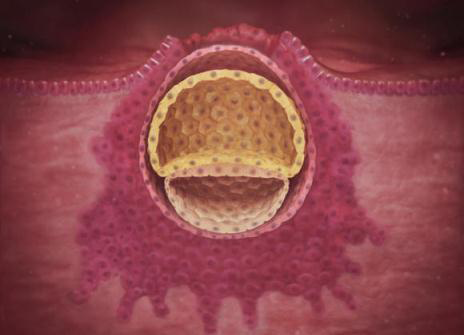 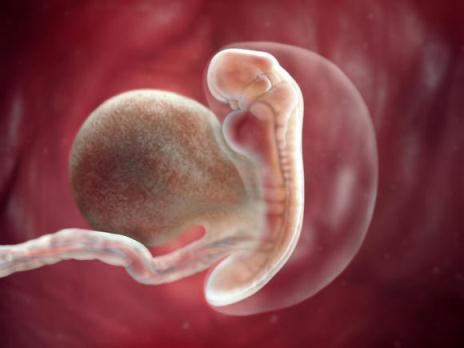 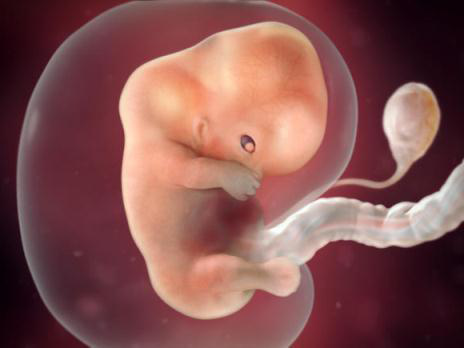 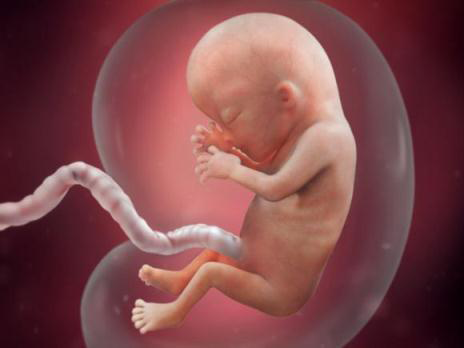 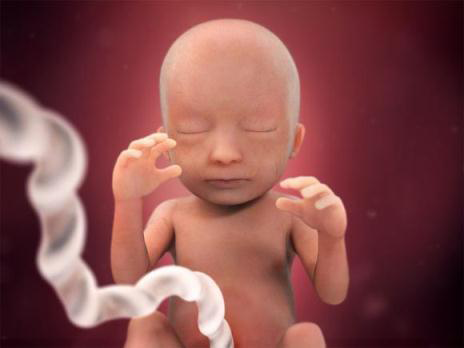 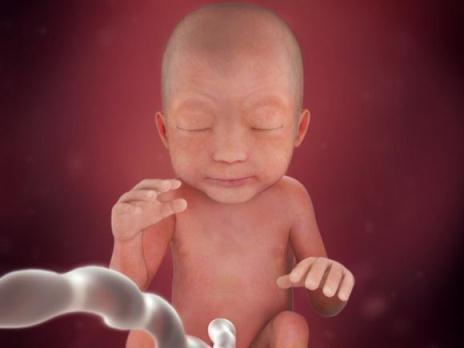 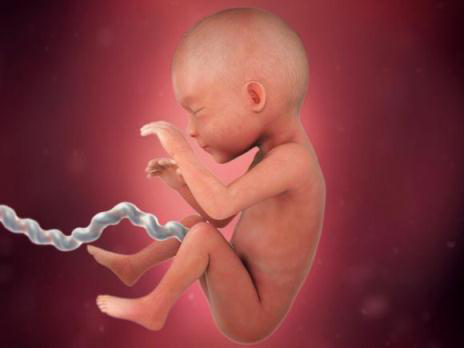 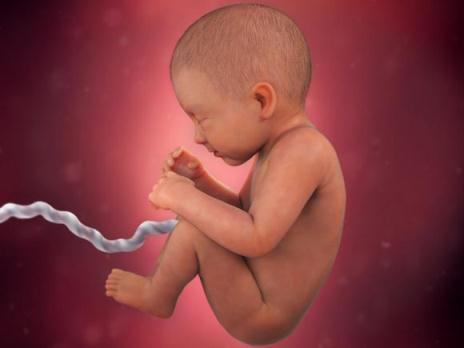 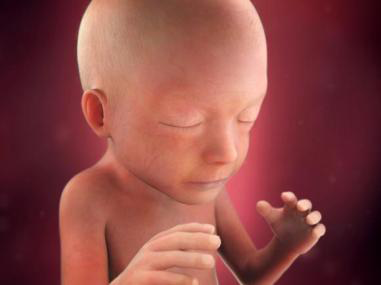 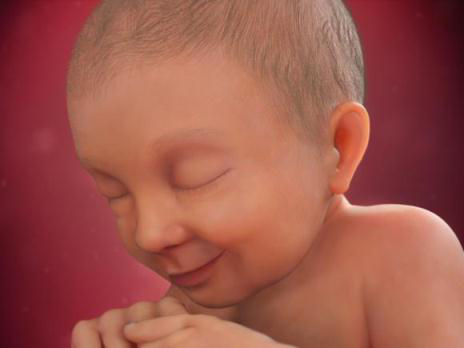 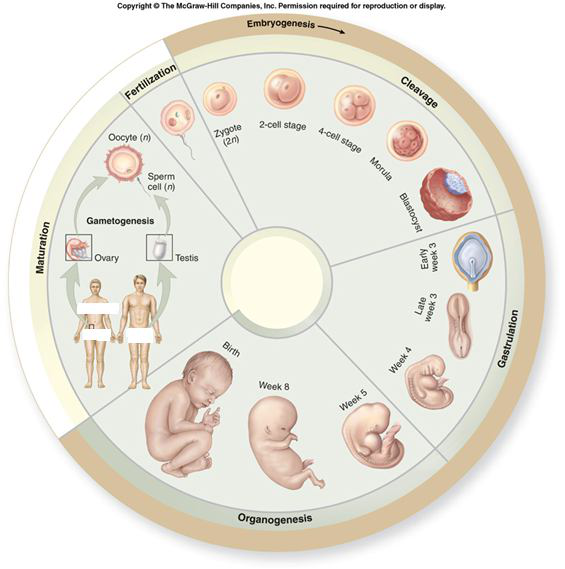 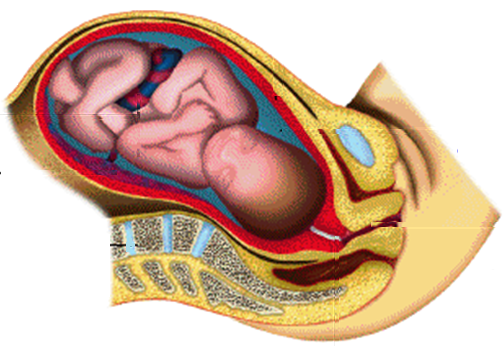 تولد  زایمان
در ابتدا سر جنین به سمت پایین فشار وارد کرده  و کیسۀ آمنیون را پاره می کند. در نتیجه، مایع آمنیوتیک یک مرتبه به بیرون ترشح می شود. خروج این مایع، نشانۀ نزدیک بودن زایمان است.
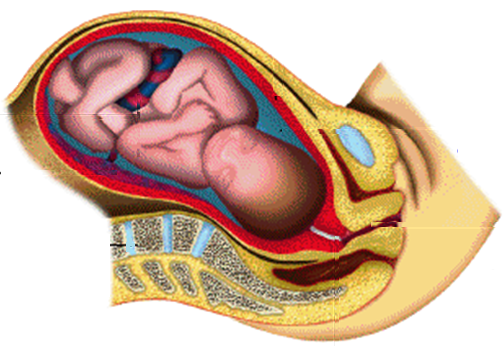 تولد  زایمان
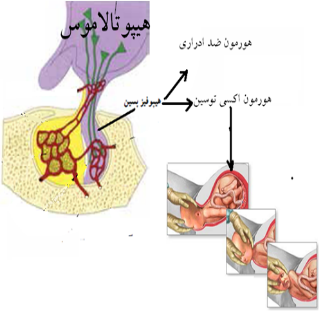 هورمون ها در این مرحله نقش اساسی دارند؛ از جمله اکسی توسین که ماهیچه های دیوارۀ رحم را تحریک می کند، تا انقباض آغاز شود و در ادامه، دفعات و شدت انقباض را مرتباً بیشتر می کند. به همین دلیل، پزشکان برای سرعت دادن به زایمان اکسی توسین را به مادر تزریق می کنند شروع انقباض ماهیچه های رحم با دردهای زایمان همراه است.
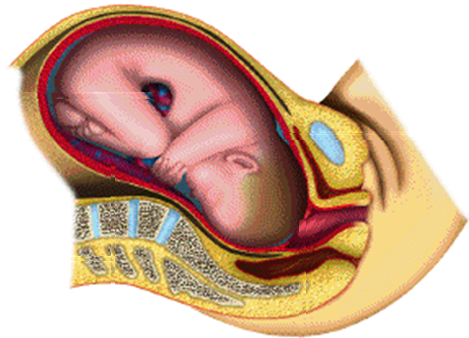 تولد  زایمان
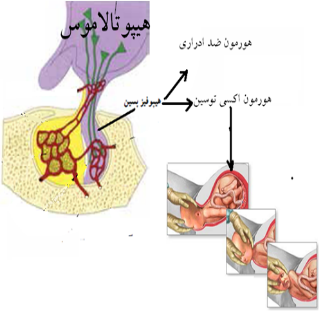 دهانۀ رحم در هربار انقباض، بیشتر باز می شود و سر جنین بیشتر به آن فشار می آورد. با افزایش انقباضات ترشح اکسی توسین با بازخورد مثبت افزایش یافته و باعث می شود نوزاد آسان تر و زودتر از رحم خارج شود.
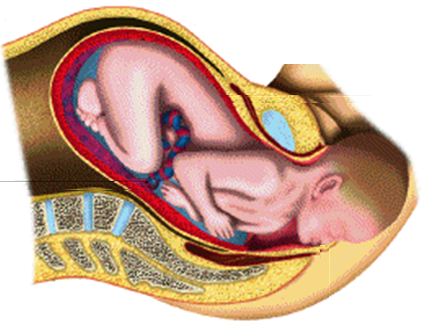 تولد  زایمان
به طور طبیعی ابتدا سر و سپس بقیۀ بدن از رحم خارج می شود.
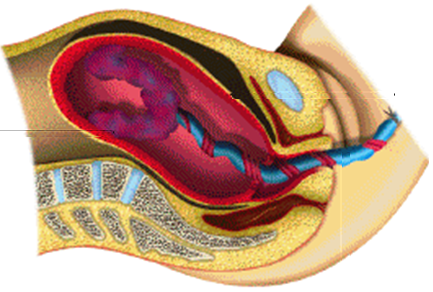 تولد  زایمان
در مرحلۀ بعد با ادامۀ انقباض رحم، جفت و اجزای مرتبط با آن، از رحم خارج می شود
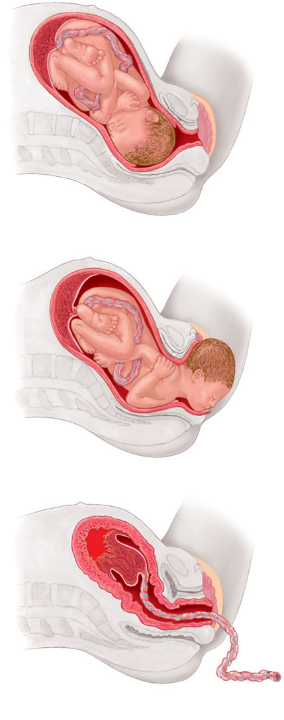 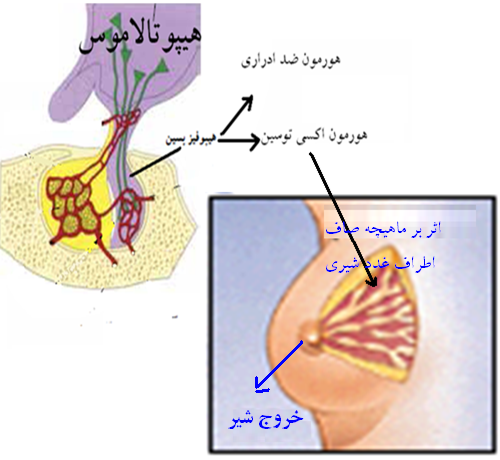 نقش دیگر اکسی توسین
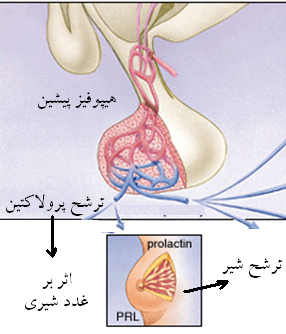 هورمون اکسی توسین، علاوه بر تأثیر در زایمان، ماهیچۀ صاف غدد شیری را نیز منقبض می کند تا خروج شیر انجام شود. البته تحریک گیرنده های موجود در غدد شیری با مکیدن نوزاد، اتفاق می افتد و از طریق بازخورد مثبت، تنظیم می شود. مکیدن نوزاد باعث افزایش هورمون ها و افزایش تولید و ترشح شیر می شود.
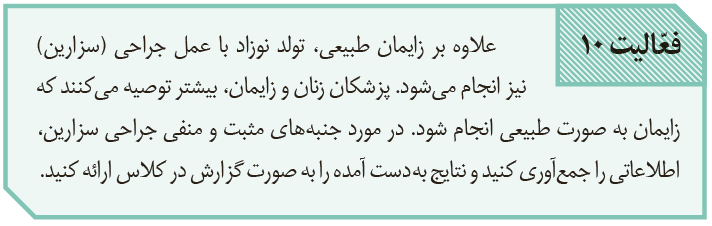 جنبه هاي منفي سزارين
- دورة ريكاوري پس از عمل سزارين، طولاني تر است.
- دورة نقاهت عمل سزارين، بسيار دشوار است.
- درد بعد از زايمان در سزارين، بيشتر است.
- در آغوش گرفتن نوزاد براي مادر، دشوار است.
- رفتن به سرويس بهداشتي براي او تا چندين روز، مشكل است.
- ماندن جاي زخم و بخيه روي شكم و احساس خارش در آن.
- احتمال عفونت بعد از عمل سزارين، بيشتر است.
چسبندگي پس از سزارين، 
عفونت مثانه يا رحم، انسداد روده، ناباروري يا سقط جنين در آينده
و احتمال آسيب به جنين در سزارين بيشتر است.
- سزارين ممكن است در بارداري هاي بعدي اشكال ايجاد کند، مثل جفت سرراهي، رشد جفت در عضلة رحم.
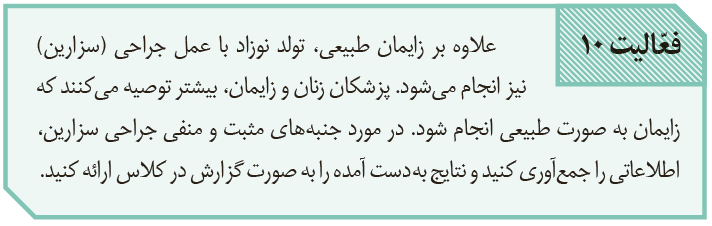 جنبه هاي مثبت سزارين
- برنامه ريزي براي زمان سزارين
- نيازي به تحمل درد در زمان طولاني نيست.
- به نوزاد فشار زيادي وارد نمي شود؛ يعني، احتمال آسيب آن کمتر است.
- نيازي به معاينات مكرر توسط پزشك يا پزشكيار در حين زايمان نيست.
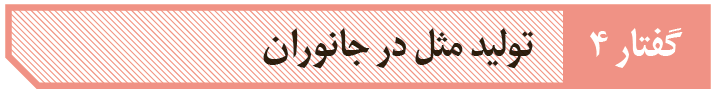 اساس تولید مثل جنسی در همۀ جانوران مشابه است، ولی 1- در چگونگی انجام
2- مراحل آن 
3- حفاظت 
3- تغذیۀ جنین، 
تفاوت هایی وجود دارد که به بعضی از آنها اشاره می کنیم.
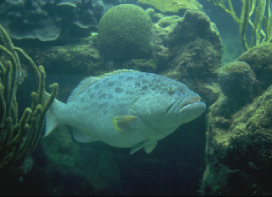 نحوۀ لقاحالف- لقاح خارجی
در آبزیان مثل ماهی ها، دوزیستان و بی مهرگان آبزی لقاح خارجی دیده می شود. 
در این روش، والدین گامت های خود را در آب می ریزند و لقاح در آب صورت می گیرد. برای افزایش احتمال برخورد گامت ها، والدین تعداد زیادی گامت را هم زمان وارد آب می کنند.
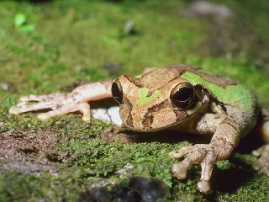 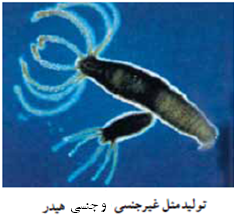 نحوۀ لقاحالف- لقاح خارجی
برای هم زمان شدن ورود گامت ها به آب عوامل متعددی دخالت دارد از جمله
1- دمای محیط
2- طول روز
3- آزاد کردن مواد شیمیایی توسط نر یا ماده 
4- بروز بعضی رفتارها مثل رقص عروسی در ماهی ها
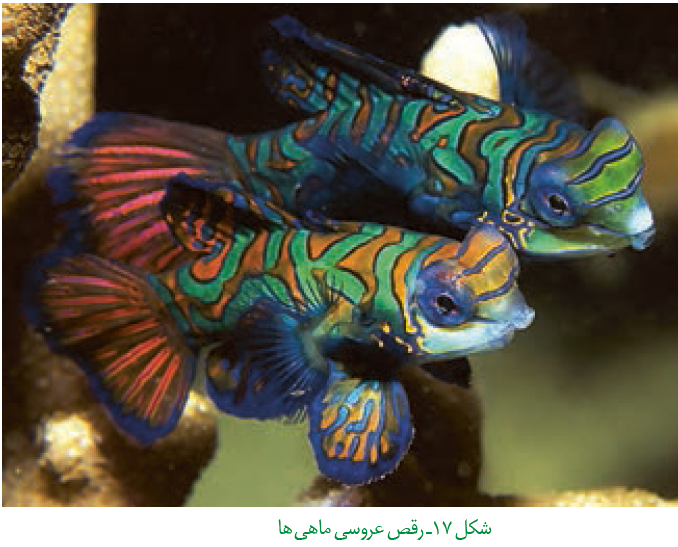 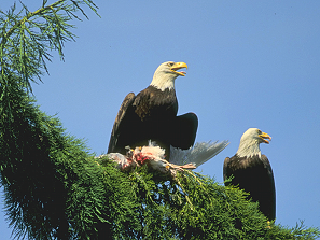 ب- لقاح داخلی
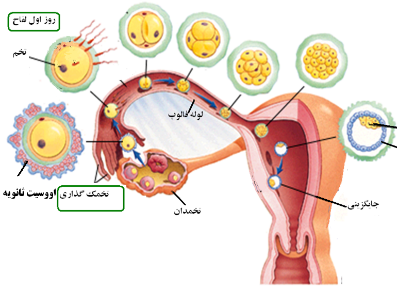 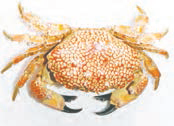 در جانوران خشکی زی و بعضی از آبزیان مثل سخت پوستان و بعضی ماهی ها مثل کوسه دیده می شود.
 در این جانوران، اسپرم وارد دستگاه تولید مثلی فرد ماده می شود و لقاح در بدن ماده انجام می شود. انجام این نوع لقاح، نیازمند دستگاه های تولید مثلی با اندام های تخصص یافته است
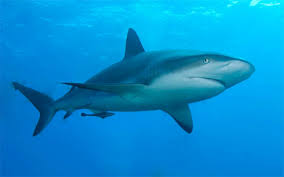 ب- لقاح داخلی
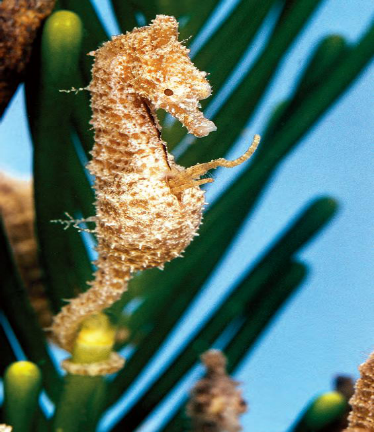 در اسبک ماهی جانور ماده، تخمک را به درون حفره ای در بدن جنس نر منتقل می کند. لقاح در بدن نر انجام می شود و جنس نر، جنین ها را در بدن خود نگه می دارد، پس از طی مراحل رشد و نموی، نوزادان متولد می شوند.
اسبک ماهی نر در حال زایمان
تولید مثل جنسی در جانورانی که حرکت کندی دارند و یا امکان جفت یابی ندارند، مشکل ساز است؛ زیرا جفت یابی به سختی صورت می گیرد. رفع این مشکل به دو صورت انجام شده است:
1-نرماده (هرمافرودیت)
2-بکرزایی
مثال برای نرماده (هرمافرودیت)
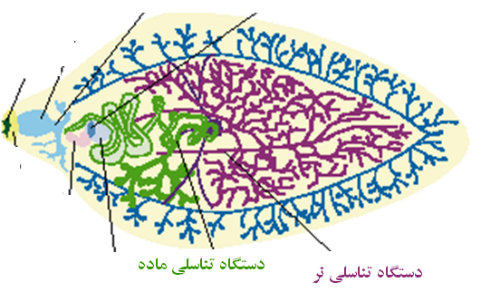 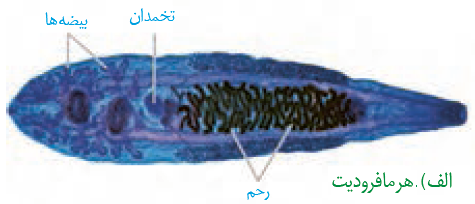 درکرم های پهن و حلقوی دیده می شود در این جانوران، یک فرد هر دو نوع دستگاه تولید مثلی نر و ماده را دارد. 

1-در کرم های پهن مثل کرم کبد، هر فرد تخمک های خود را بارور می کند
مثال برای نرماده (هرمافرودیت)
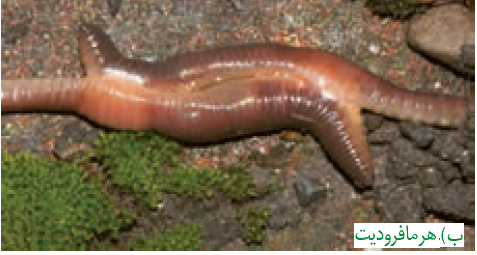 2- در کرم های حلقوی، مثل کرم خاکی، لقاح دو طرفی انجام می شود؛ یعنی وقتی دو کرم خاکی در کنار هم قرار می گیرند، اسپرم های هر کدام تخمک های دیگری را بارور می سازد.
بکرزایی
نوعی دیگر از تولید مثل جنسی است و برای مثال، در زنبور عسل و بعضی مارها دیده می شود.
 در این روش، فرد ماده گاهی اوقات به تنهایی تولید مثل می کند.
بکرزایی به دو روش انجام می شود
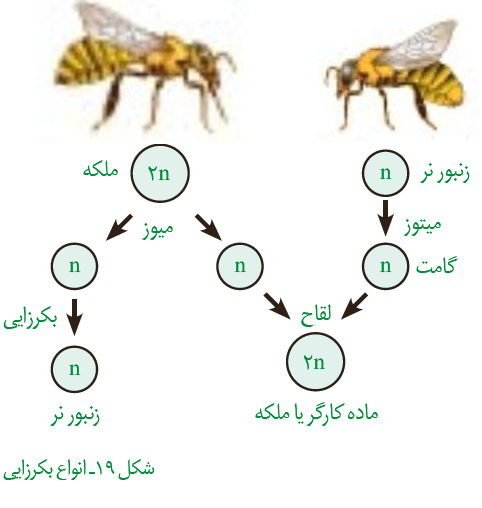 الف- تخمک بدون انجام  لقاح شروع به تقسیم می کند و موجود تک لاد (هاپلوئید) را به وجود می آورد
بکرزایی به دو روش انجام می شود
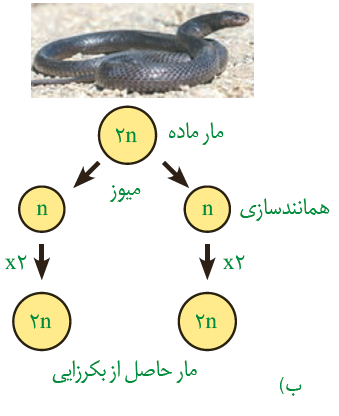 ب- از روی کروموزوم های تخمک یک نسخه ساخته می شود تا کروموزوم های تخمک دو برابر شوند و سپس شروع به تقسیم می کند و موجود دولاد (دیپلوئید)را به وجود می آورد
تغذیه و حفاظت جنین
مواد غذایی مورد نیاز جنین تا چند روز پس از لقاح و تشکیل تخم از اندوختۀ غذایی تخمک تأمین می شود. این اندوخته مخلوطی از مواد مغذی متفاوت است
 اندازۀ تخمک در جانوران مختلف بستگی به میزان اندوخته دارد.
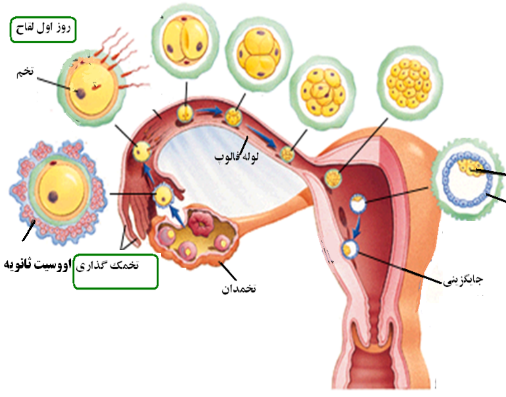 تخم با اندوخته زیاد
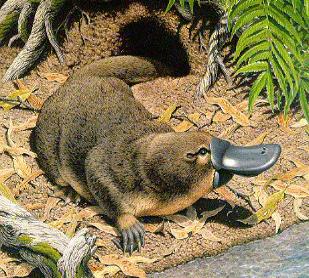 در جانوران تخم گذار اندوخته غذایی تخمک زیاد است؛ زیرا در دوران جنینی ارتباط غذایی بین مادر و جنین وجود ندارد
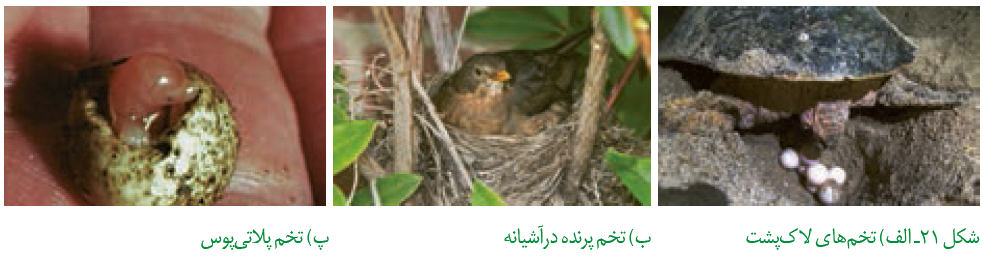 تخم با اندوخته غذایی کم
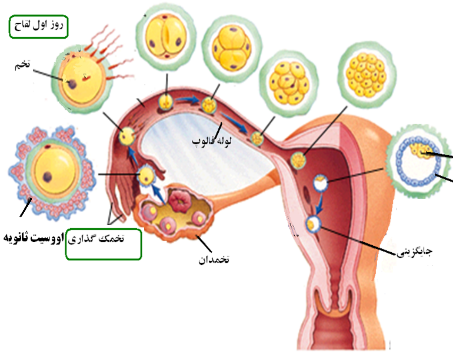 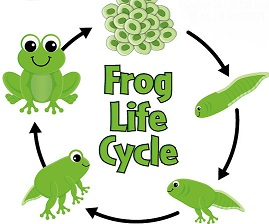 در پستانداران به دلیل ارتباط خونی بین مادر و جنین و در ماهی ها و دوزیستان به علت دوره جنینی کوتاه میزان این اندوخته کم است.
حفاظت جنین در لقاح خارجی
در جانورانی که لقاح خارجی دارند تخمک دیواره ای چسبناک و ژله ای دارد که پس از لقاح تخم ها را به هم می چسباند. این لایۀ ژله ای
1- ابتدا از جنین در برابر عوامل نامساعد محیطی محافظت می کند 
2- سپس به عنوان غذای اولیۀ مورد استفادۀ جنین قرار می گیرد
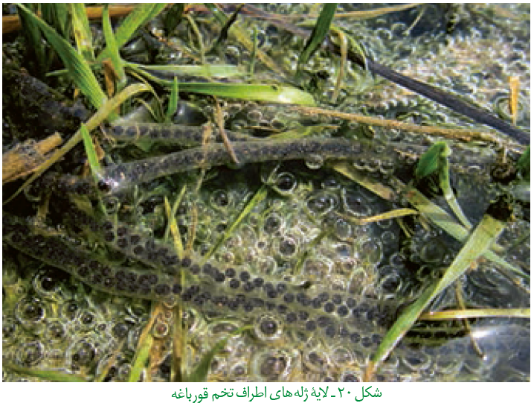 حفاظت جنین در لقاح داخلی
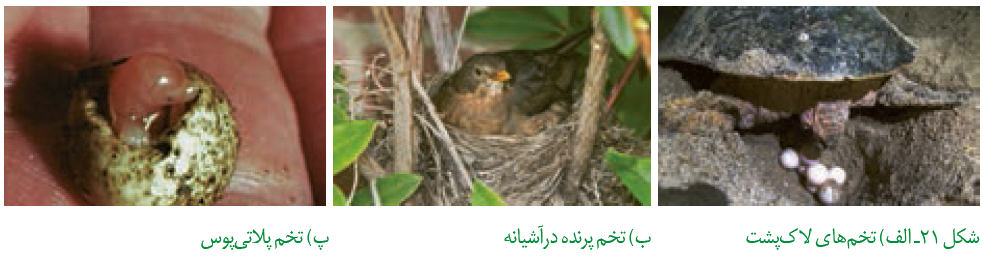 الف) در جانوران تخم گذار 
وجود پوستۀ ضخیم در اطراف تخم از جنین محافظت می کند. 
 برای محافظت بیشتر در خزندگانی مثل لاک پشت تخم ها با ماسه و خاک پوشانده می شوند.
 پرندگان روی تخم ها می خوابند
الف) در جانوران تخم گذار
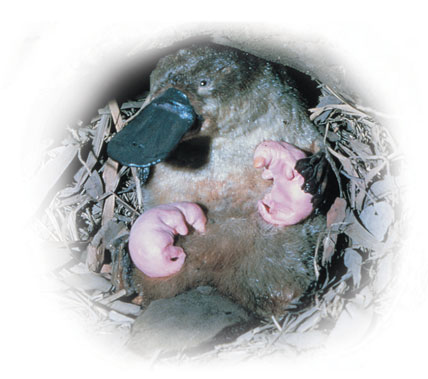 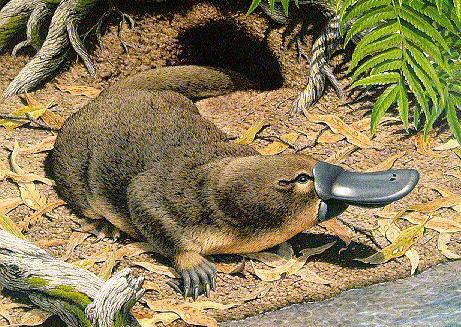 پستاندار تخم گذاری مثل پلاتی پوس، تخم را در بدن خود نگه می دارد و چند روز مانده به تولد نوزاد، تخم گذاری می کند و روی آنها می خوابد تا مراحل نهایی رشد و نمو طی شود
حفاظت جنین در لقاح داخلی
ب- در پستانداران کیسه دار
مثل کانگورو: جنین ابتدا درون رحم ابتدایی مادر رشد و نمو را آغاز می کند. به دلیل مهیا نبودن شرایط به صورت نارس متولد می شود و خود را به درون کیسه ای که بر روی شکم مادر است می رساند. در آنجا ضمن حفاظت، از غدد شیری درون آن تغذیه می کند تا مراحل رشد و نمو را کامل کند.
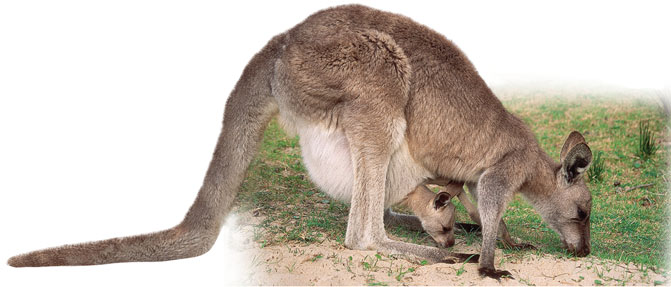 حفاظت جنین در لقاح داخلی
ج- در پستانداران جفت دار
در پستانداران جفت دار، جنین درون رحم مادر رشد و نمو را آغاز و از طریق اندامی به نام جفت با خون مادر مرتبط می شود و از آن تغذیه می کند. در این جانوران، بهترین شرایط ایمنی و تغذیه  برای جنین مهیاست. پس از تولد هم از غدد شیری مادر تغذیه می کند تا زمانی که بتواند به طور مستقل به زندگی ادامه دهد.
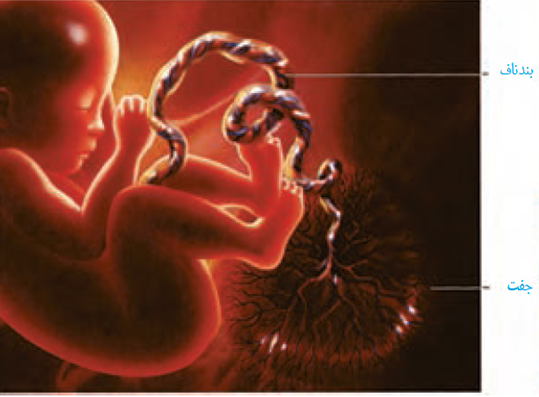